Fission Neutron Tomography of a 280-L Waste Package- A feasibility study
Dr. Thomas Bücherl
Technische Universität München
ZTWB Radiochemie München (RCM)
Sydney, September 5, 2018
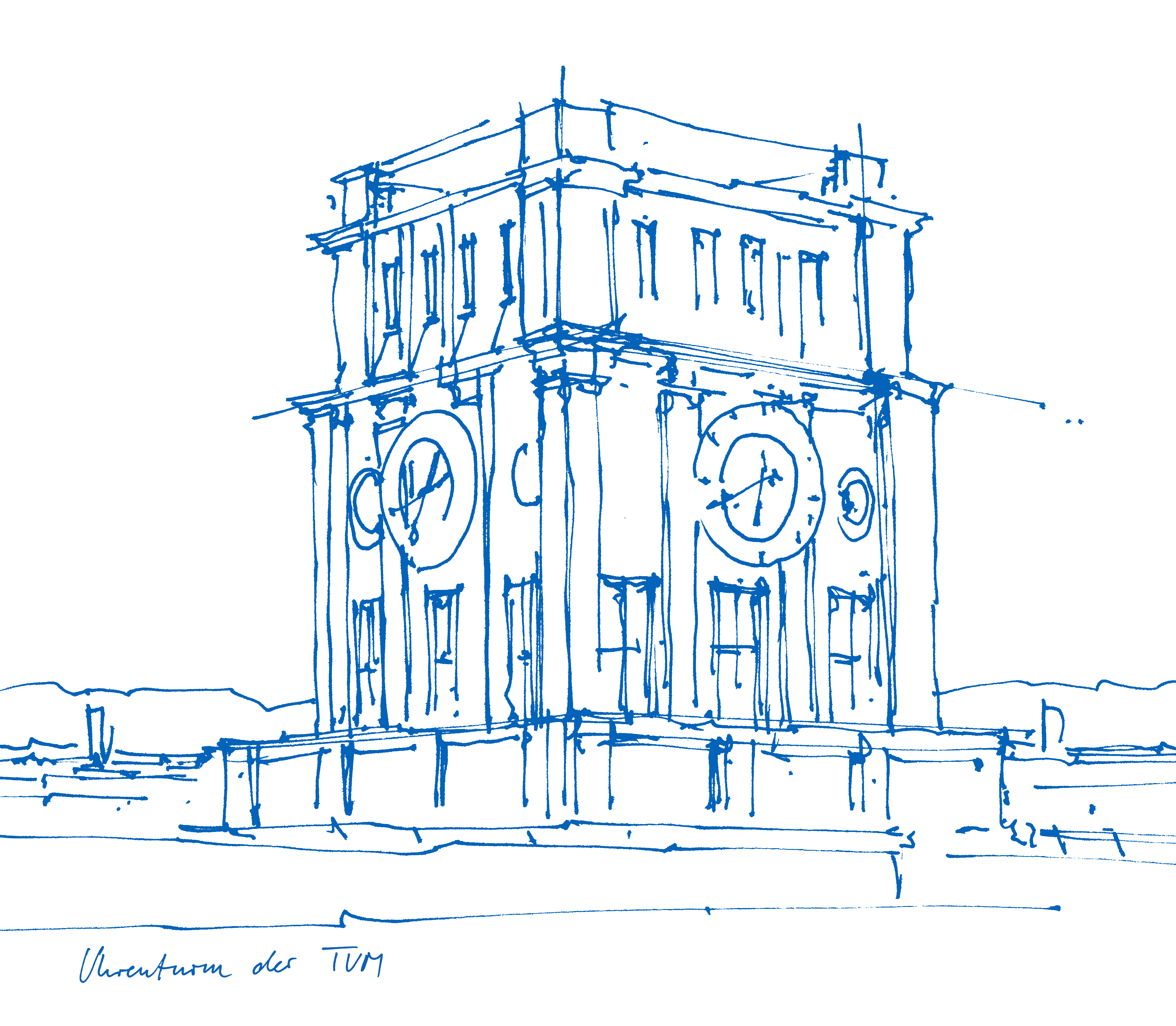 Content
Motivation

NECTAR

Test sample

Measurements

Transmission measurements
Data evaluation
Results

Emission measurements
Data evaluation
Results

Summary
Dr. Thomas Bücherl (TUM) | ZTWB Radiochemie München (RCM) | WCNR-11
2
Motivation
Radioactive waste has many origins

nuclear power plants
nuclear medicine
research institutes
research reactors
accelerators
radionuclide sources
...

Radioactive material has isotope specific half-lives	

intermediate disposal: wait for free release or storage in ..
final disposal

 Non-destructive characterization of waste packages
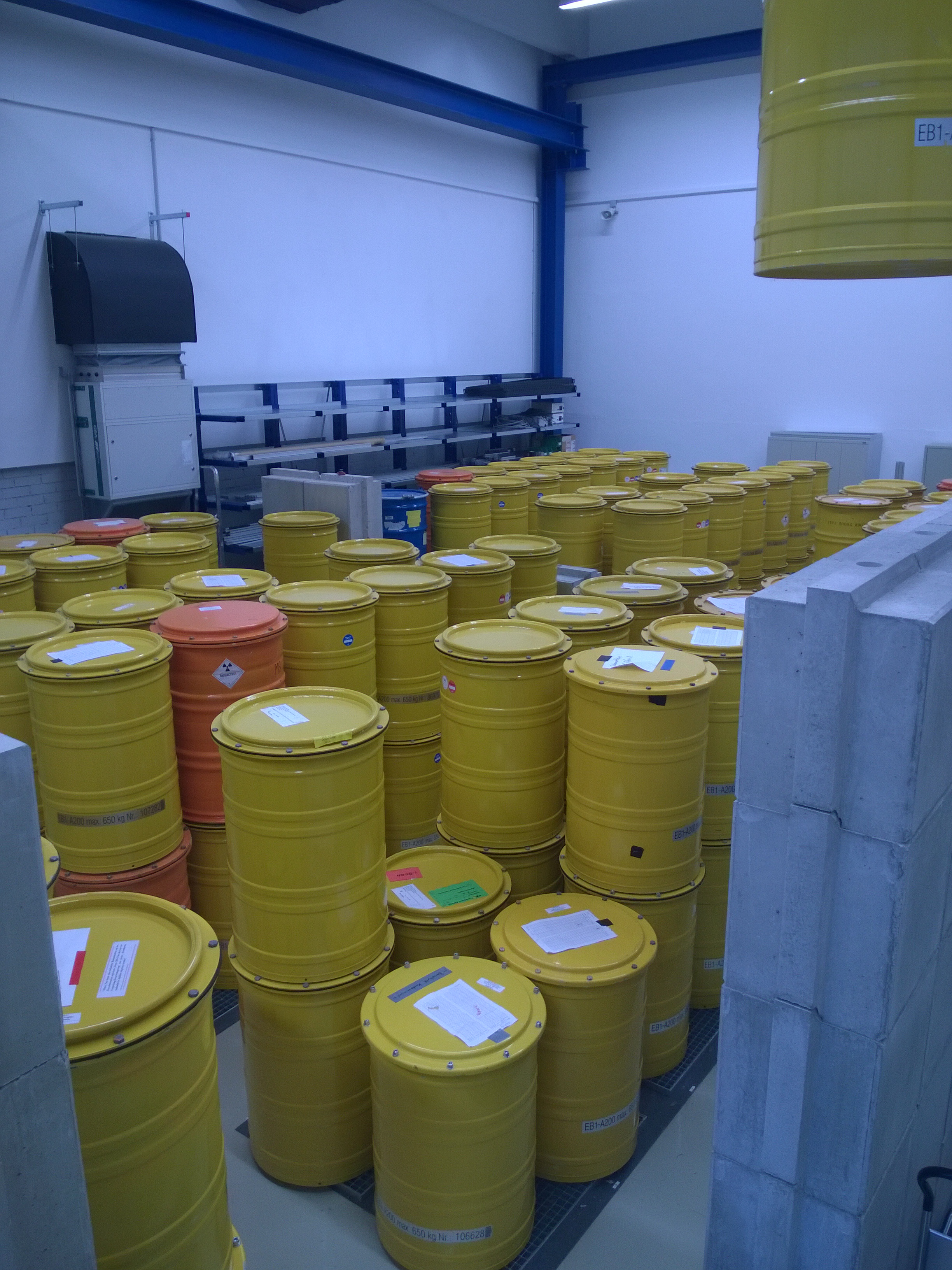 Some of the waste packages to be characterized
Dr. Thomas Bücherl (TUM) | ZTWB Radiochemie München (RCM) | WCNR-11
3
[Speaker Notes: Most of you are working with neutrons; Generation of Neutrons; Reactors; Accelerators; Radionuclide sources; etc.]
Motivation
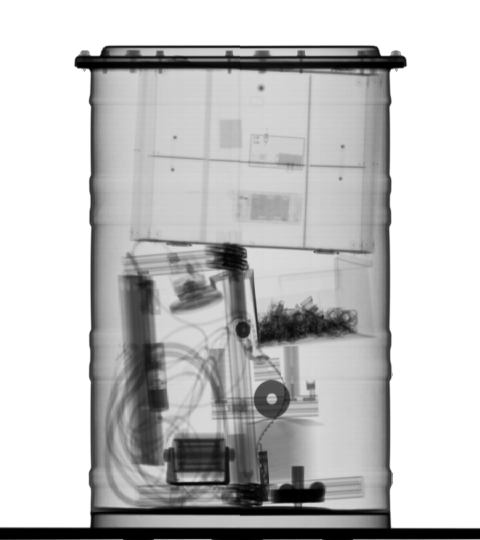 At ITMNR-9 (Beijing, China) results of a feasibility study on reactor based fission neutron radiography of 200-l waste packages was presented [1].

 Extend study to fission neutron tomography
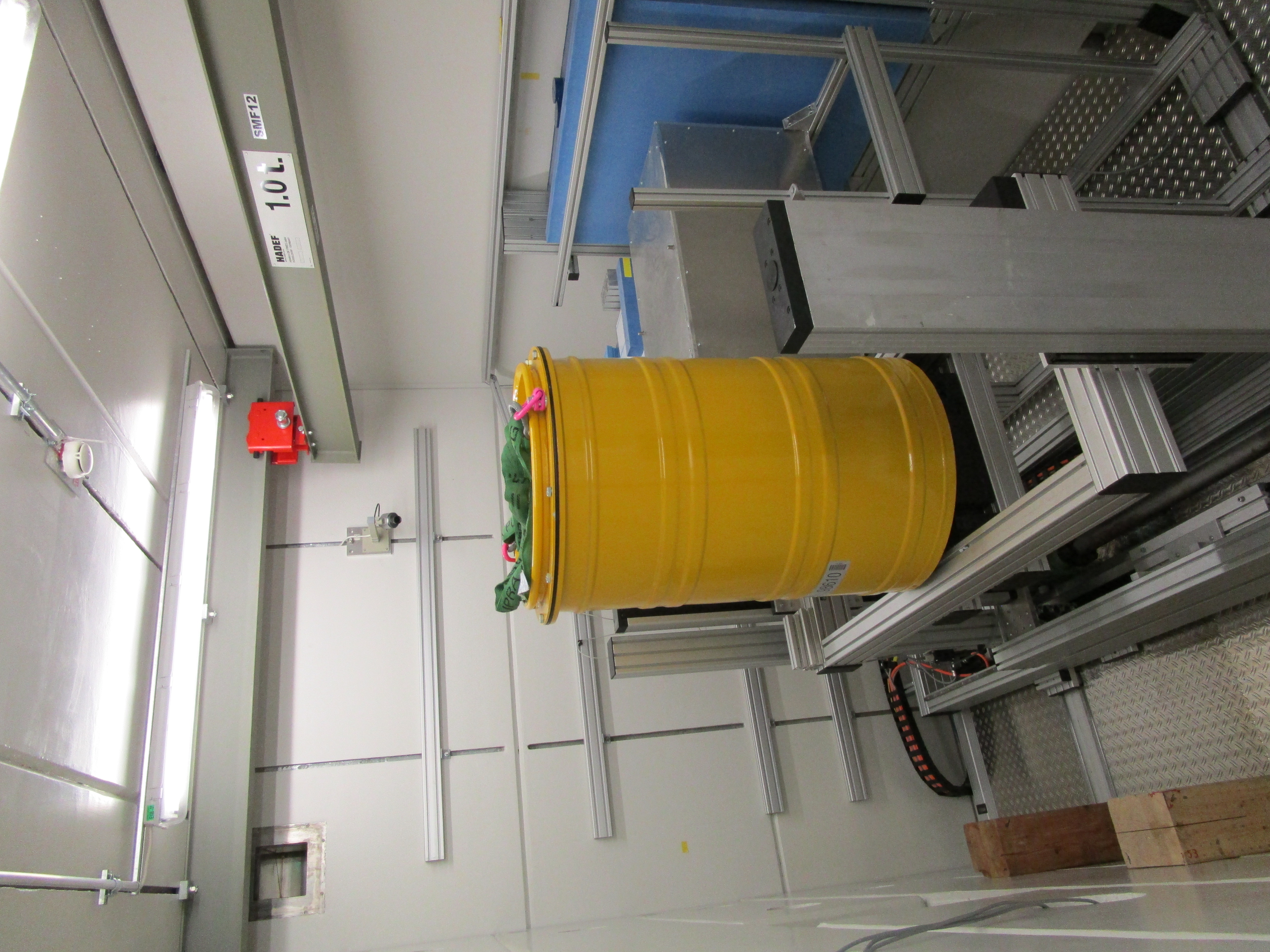 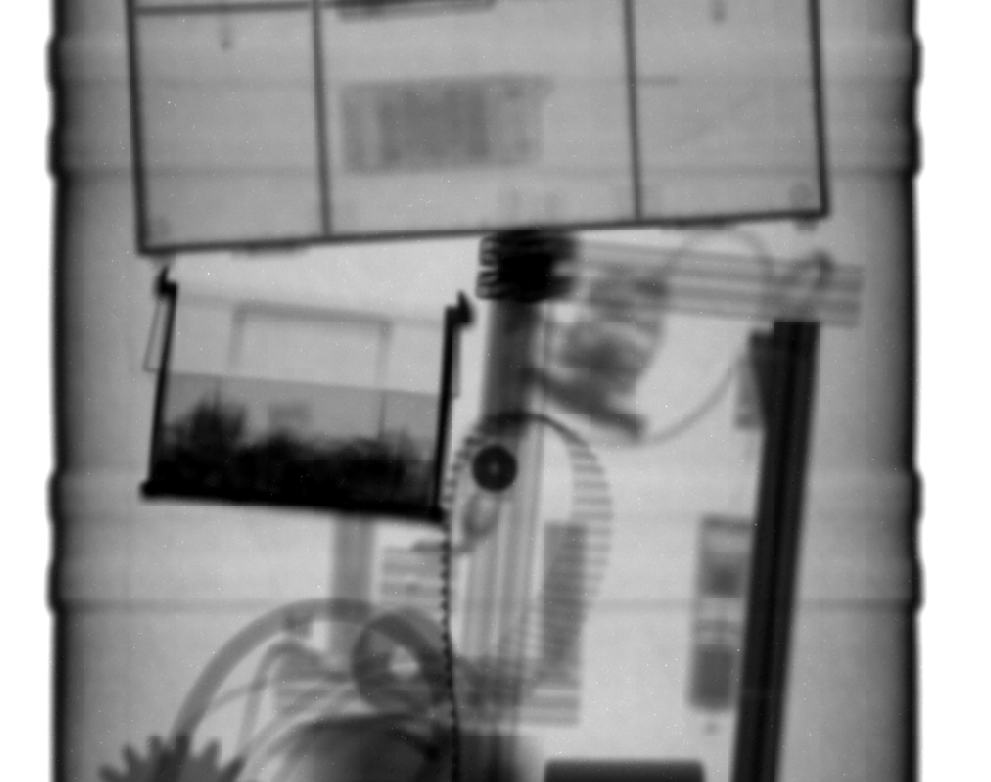 fission neutrons
-radiography (60Co)
[1] T. Bücherl, O. Kalthoff, Ch. Lierse von Gostomski, A feasibility study on reactor based fission neutron radiography of 200-l waste packages, Physics Procedia (2017) pp. 64-72 DOI: 10.1016/j.phpro.2017.06.008.
NECTAR
Dr. Thomas Bücherl (TUM) | ZTWB Radiochemie München (RCM) | WCNR-11
4
Motivation
Radioactive waste may contain neutron emitters.

Estimation of detection limits for neutron sources located inside waste packages

Feasability study on neutron emission tomography
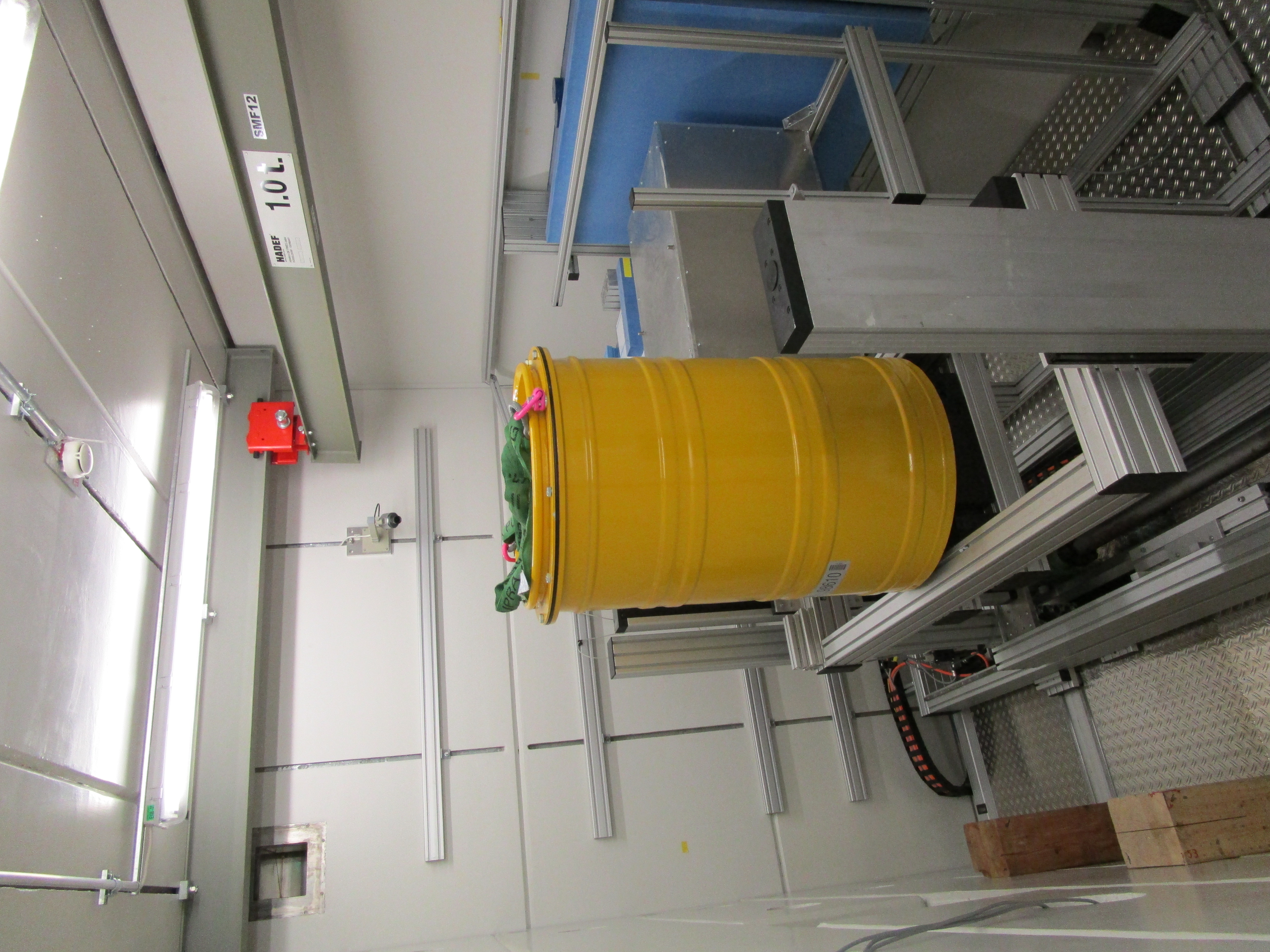 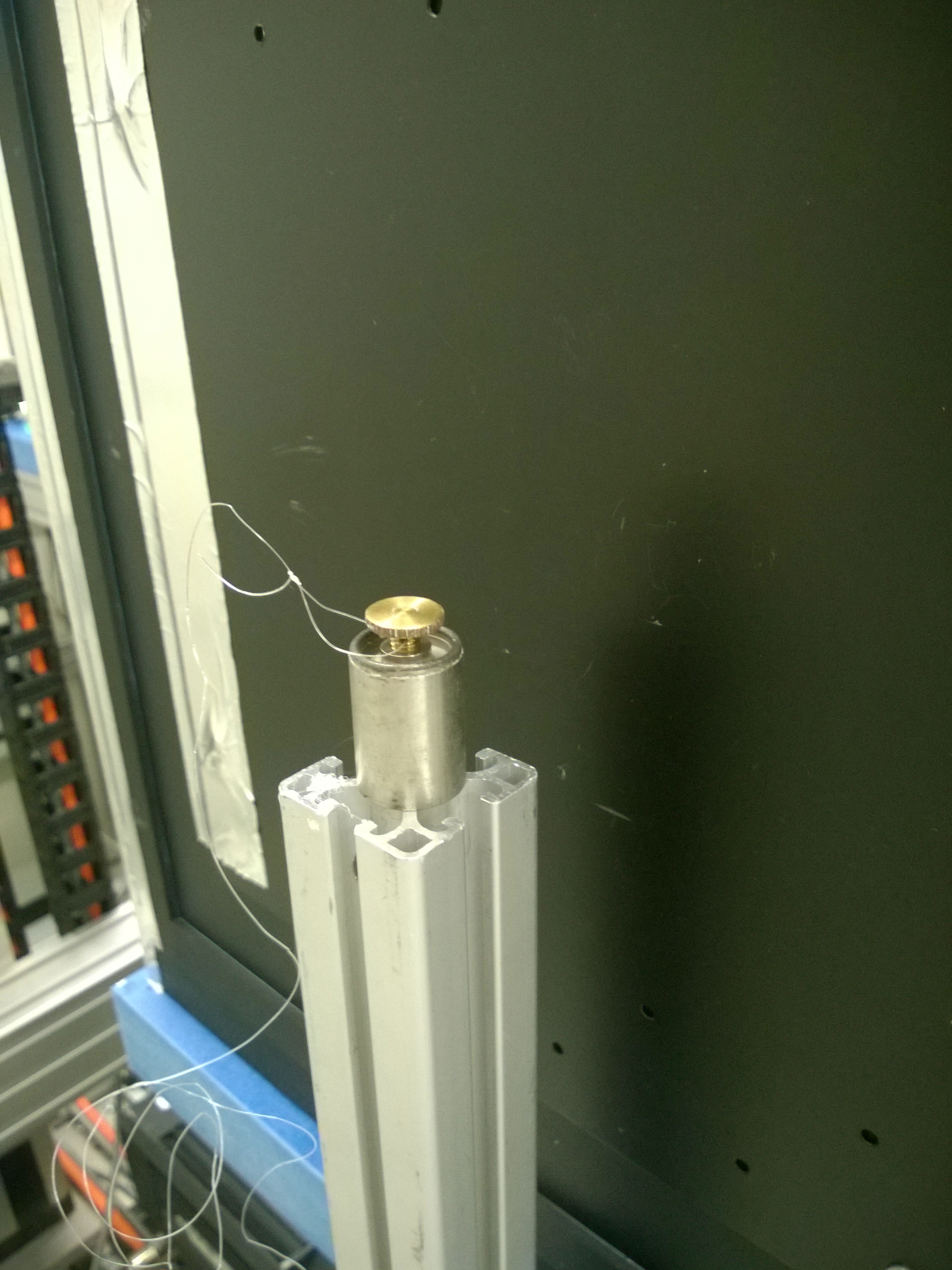 Photograph of a radionuclide based neutron source (AmBe)
200-l drum on the sample manipulator at NECTAR
NECTAR
Dr. Thomas Bücherl (TUM) | ZTWB Radiochemie München (RCM) | WCNR-11
5
NECTAR
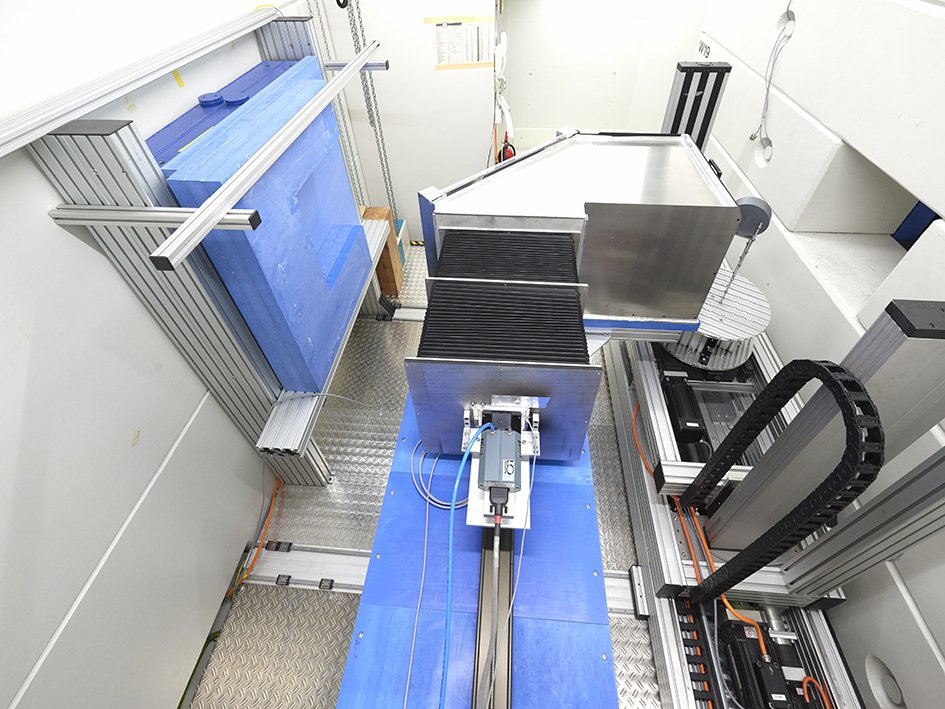 Fission neutron spectrum
	Emean= 1.8 MeV
	min = 8.7E+05 cm-2s-1
	max = 4.7E+07 cm-2s-1
	(L/D) ~ 135 up to 233 

Sample space (max)
	approx. 80 cm x 80 cm x 80 cm
	approx. 800 kg

Detection system
	different converters 
	CCD-camera (e.g. Andor iKon-L 936)
	FOV  30 cm x 30 cm

NEW: Thermal spectrum available, too!
 	Presentation of Samantha Zimnik
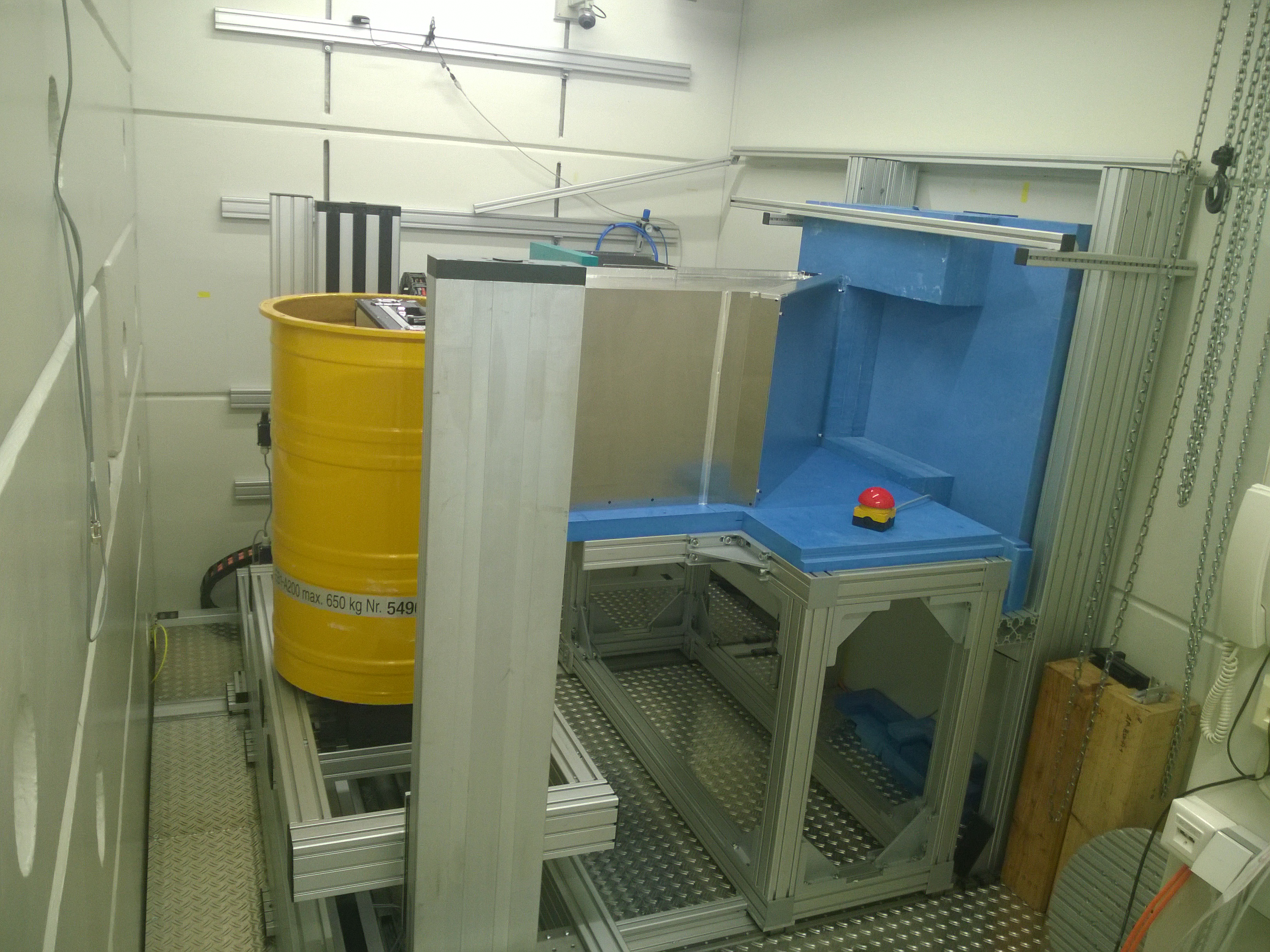 Dr. Thomas Bücherl (TUM) | ZTWB Radiochemie München (RCM) | WCNR-11
6
Test sample
Preparation of the sample
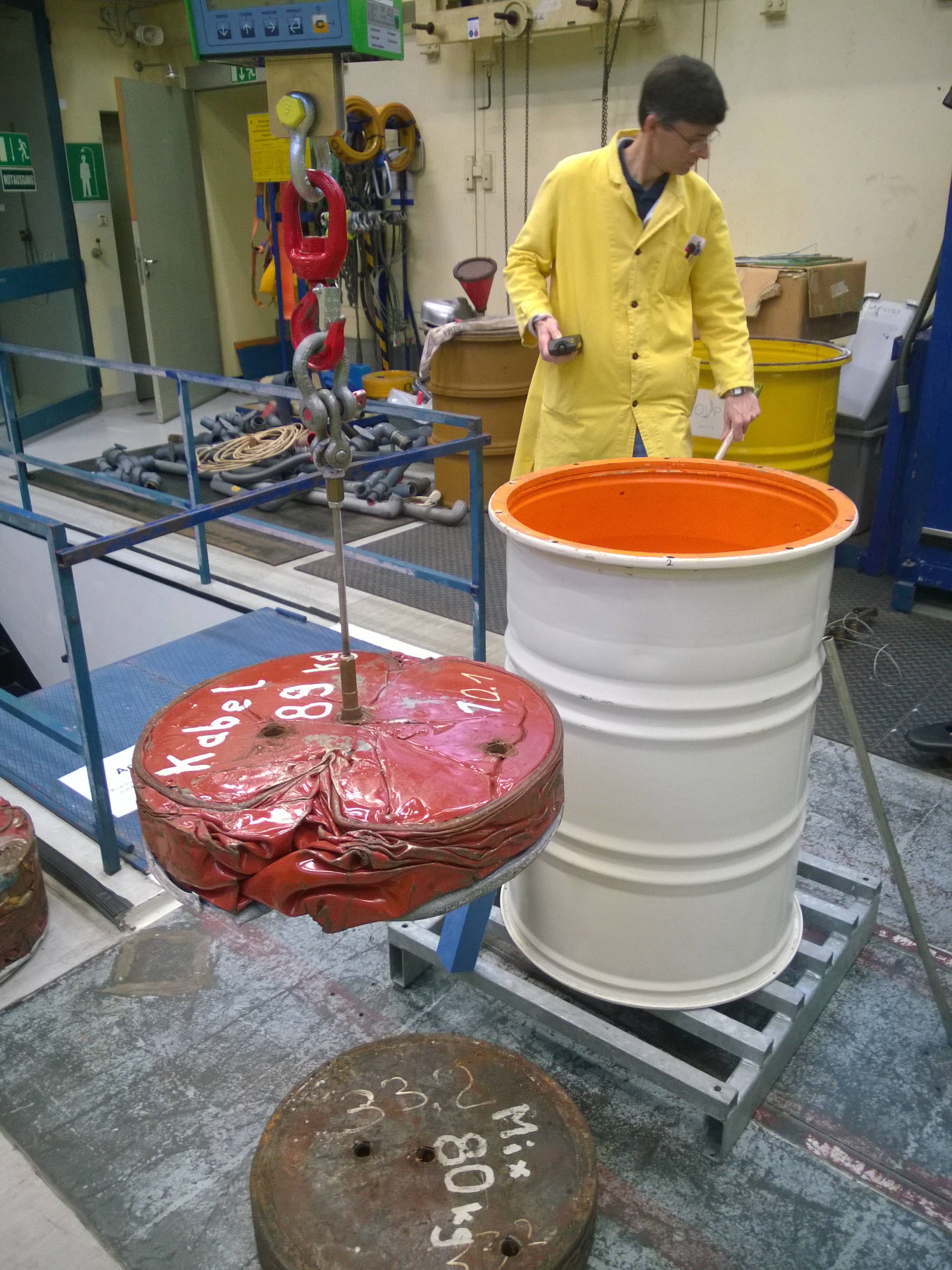 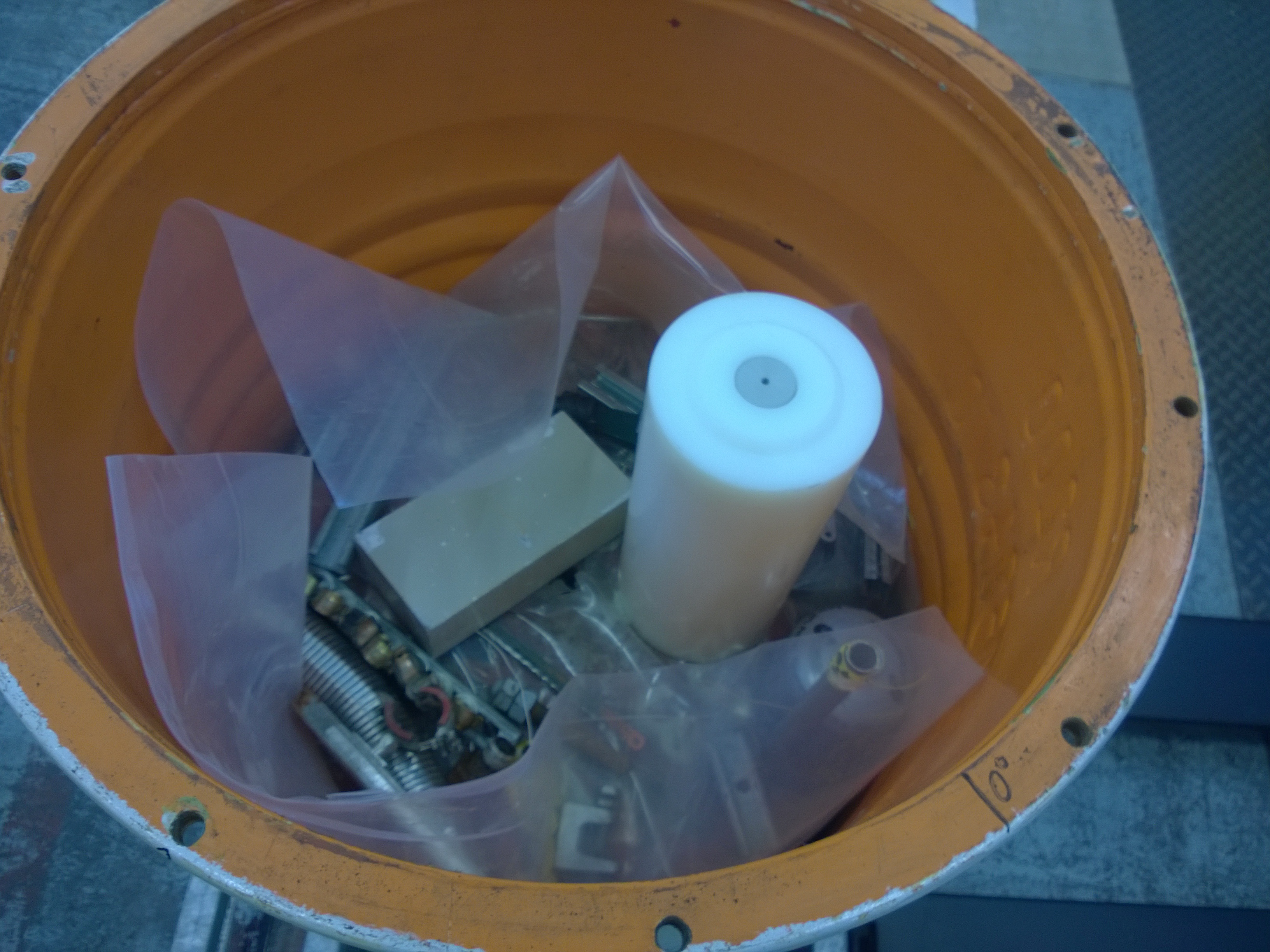 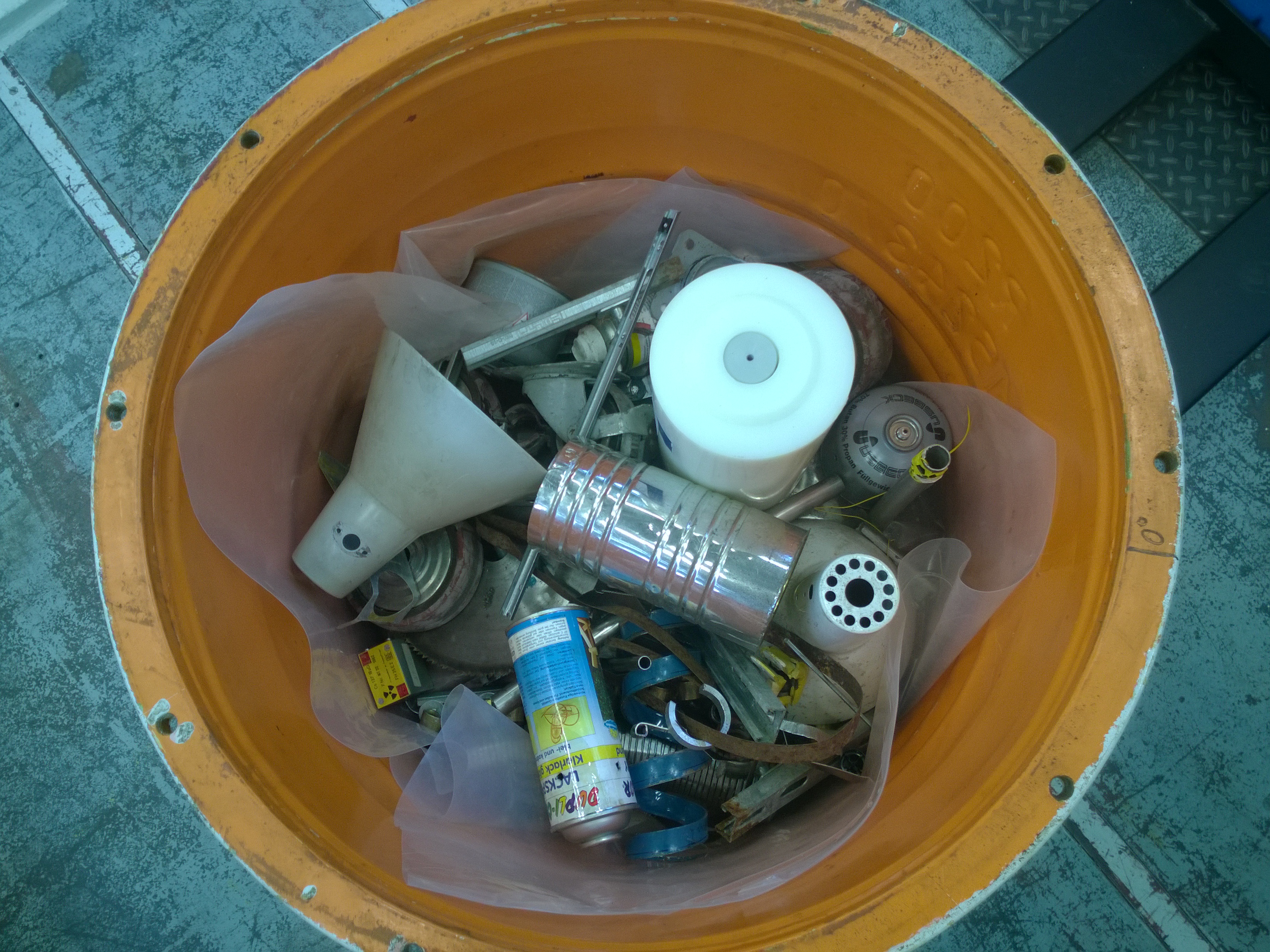 insert pellets ….
… and some scrap in a 200-l drum
Dr. Thomas Bücherl (TUM) | ZTWB Radiochemie München (RCM) | WCNR-11
7
Test sample
Preparation of the sample (cont.)

The equipped 200-l drum is then placed in a 280-l drum.

Data:
total weight: 	about 500 kg
diameter:	71.0 cm
height :	100.3 cm
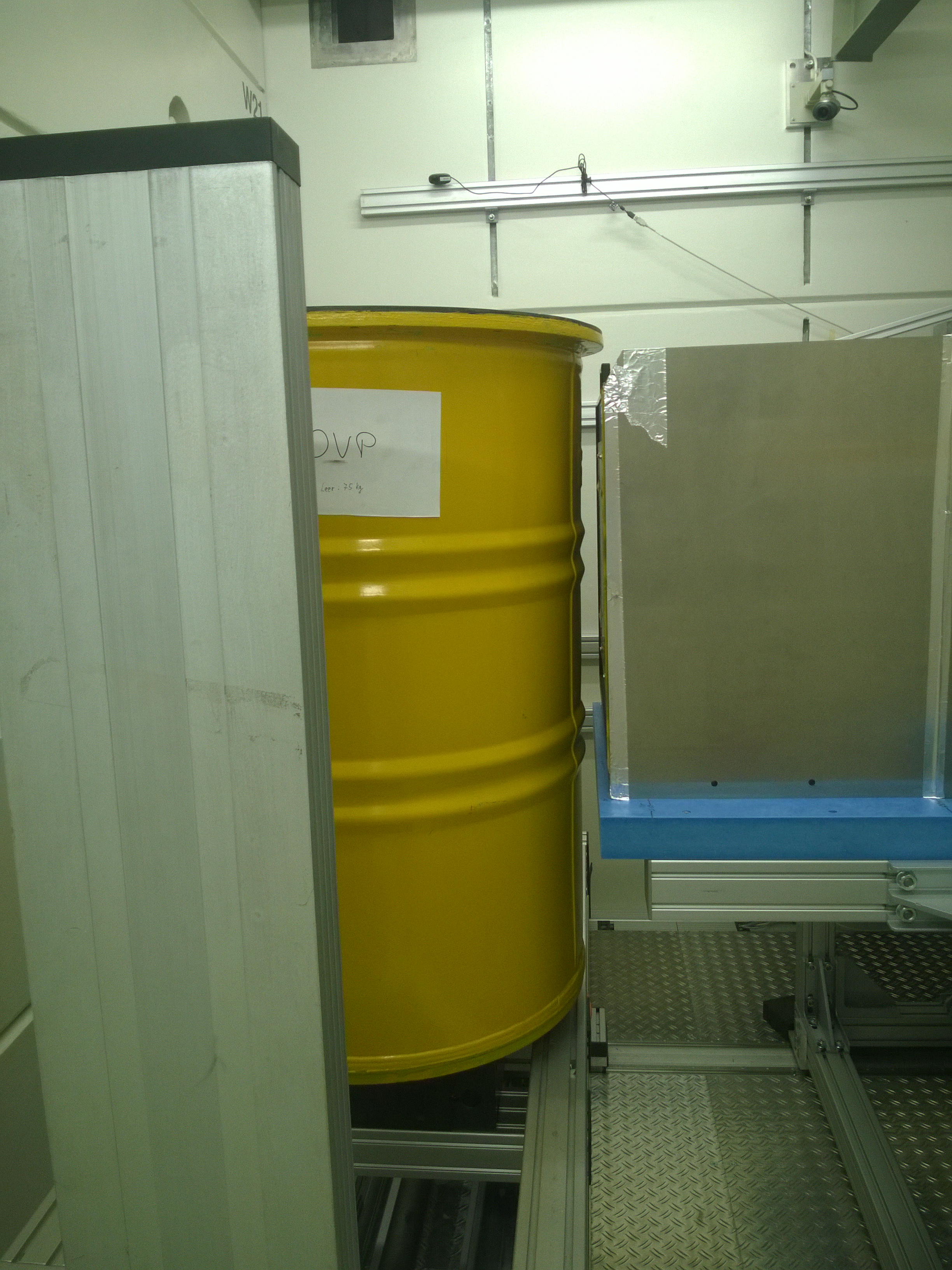 280-l drum on the sample manipulator at NECTAR
Dr. Thomas Bücherl (TUM) | ZTWB Radiochemie München (RCM) | WCNR-11
8
Measurements
Transmission measurements (TCT)

Object:	280-l drum 

max. FOV:	291 mm x 288 mm (w x h)
scanning: 	3 images/projection with distance of 230 mm each 			(70 mm, 300 mm, 530 mm)
scan-direction: 	forward-rotation-backward (minimization of measuring time)
measuring time: 	60 s per position
measuring mode:	golden ratio (in total 491 angular positions over 360°)
Dr. Thomas Bücherl (TUM) | ZTWB Radiochemie München (RCM) | WCNR-11
9
Measurements
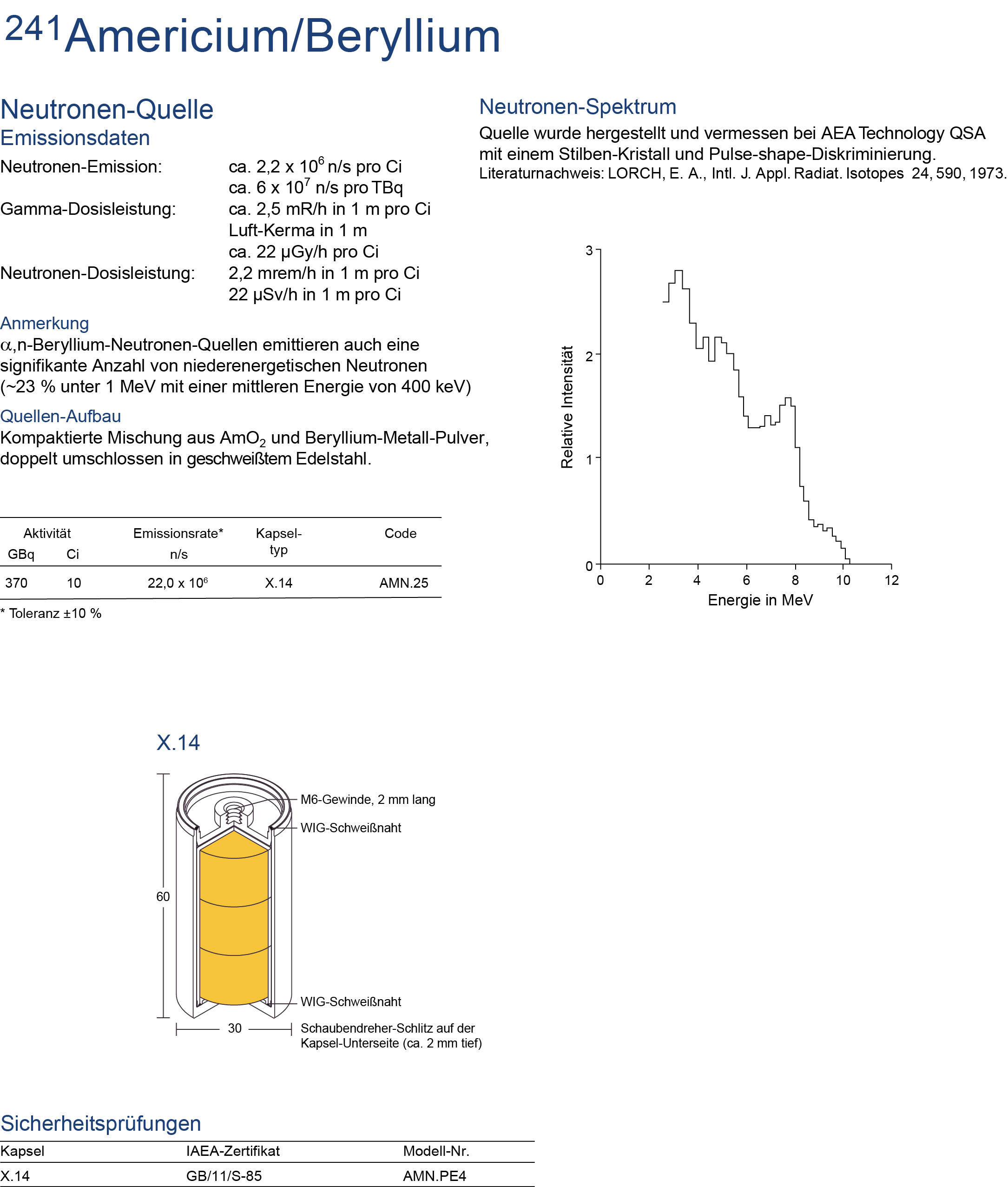 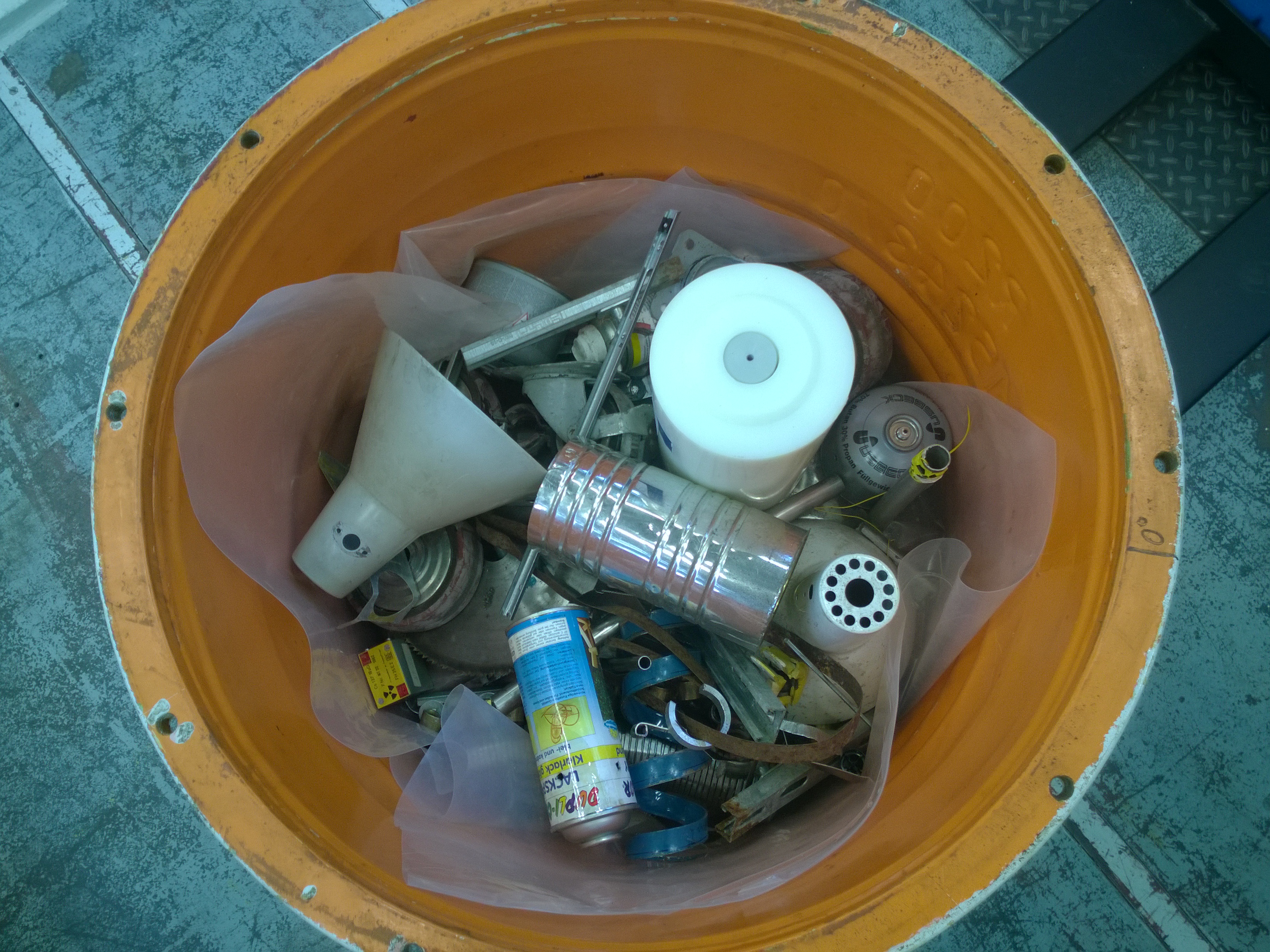 Emission measurements (ECT)

Objects:
AmBe-sources
  37 GBq (1 Ci) and 2.2·105 n/s 
370 GBq (10 Ci) and 2.2·106 n/s

 Measurements
source(s) in PE-cylinder in drum
source(s) in drum (outside PE cylinder)
10 Ci source in front of detector

Remark: 	Measurements performed with different converter screens (thermal and fast neutron types)
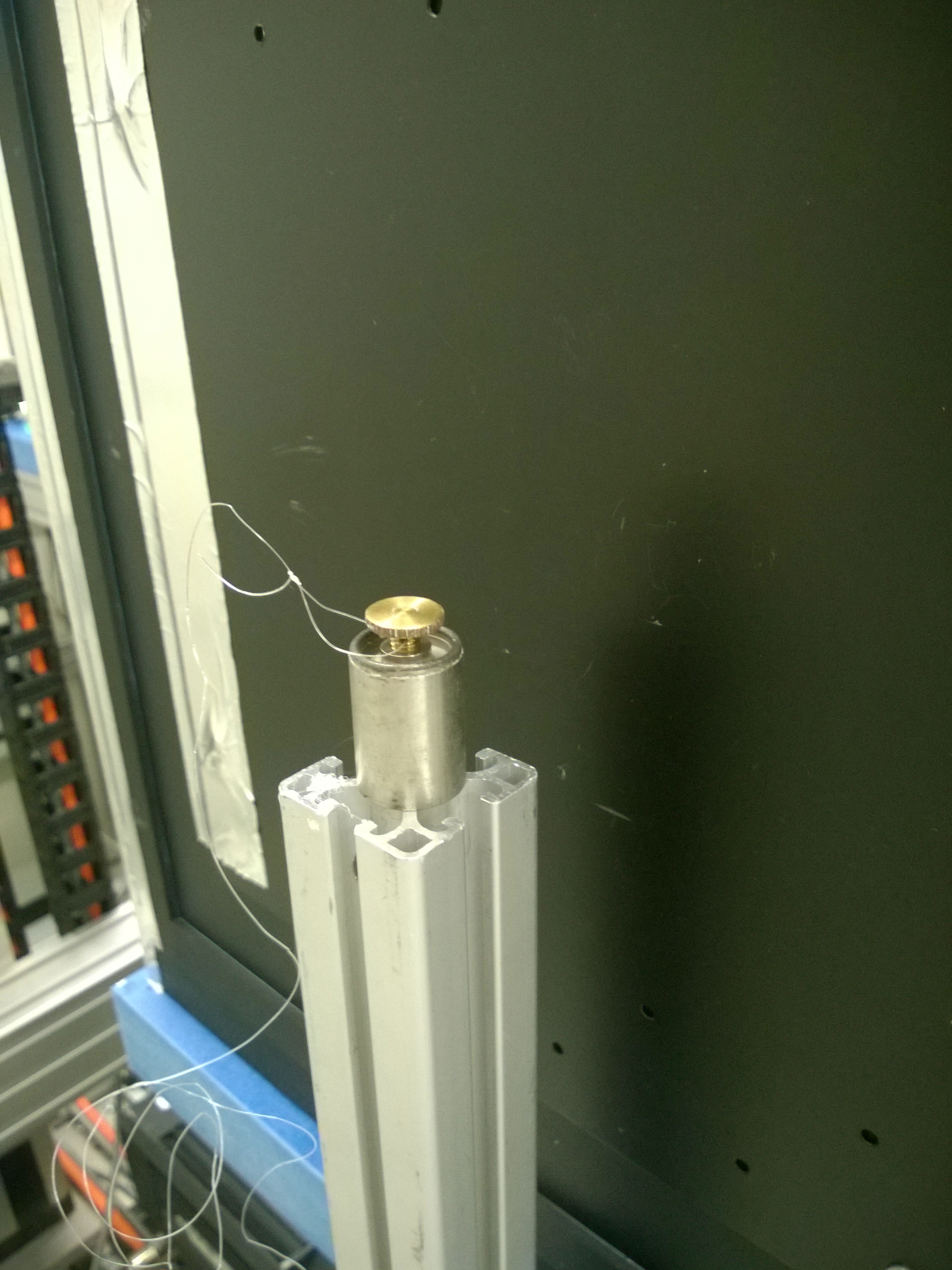 Photograph of a radionuclide based neutron source (AmBe)
Dr. Thomas Bücherl (TUM) | ZTWB Radiochemie München (RCM) | WCNR-11
10
Data evaluation - transmission measurements
raw data
filtering [2]
normalization 
corrected for dark image and open beam image
limit to interval [0;1]
multiply data by a factor of 20000 to store as *.tif
cropping (150 pixels on all sides of)
tilt-correction
stitching
shift-correction
reconstruction (FBP)
[2] K. Osterloh, T. Bücherl, U. Zscherpel und U. Ewert, Image recovery by removing stochastic artefacts identified as local asymmetries, Journal of Instrumentation, 7(04):C04018, 2012, DOI: 10.1088/1748-0221/7/04/C0401
Dr. Thomas Bücherl (TUM) | ZTWB Radiochemie München (RCM) | WCNR-11
11
Results – transmission measurements
Raw data after filtering
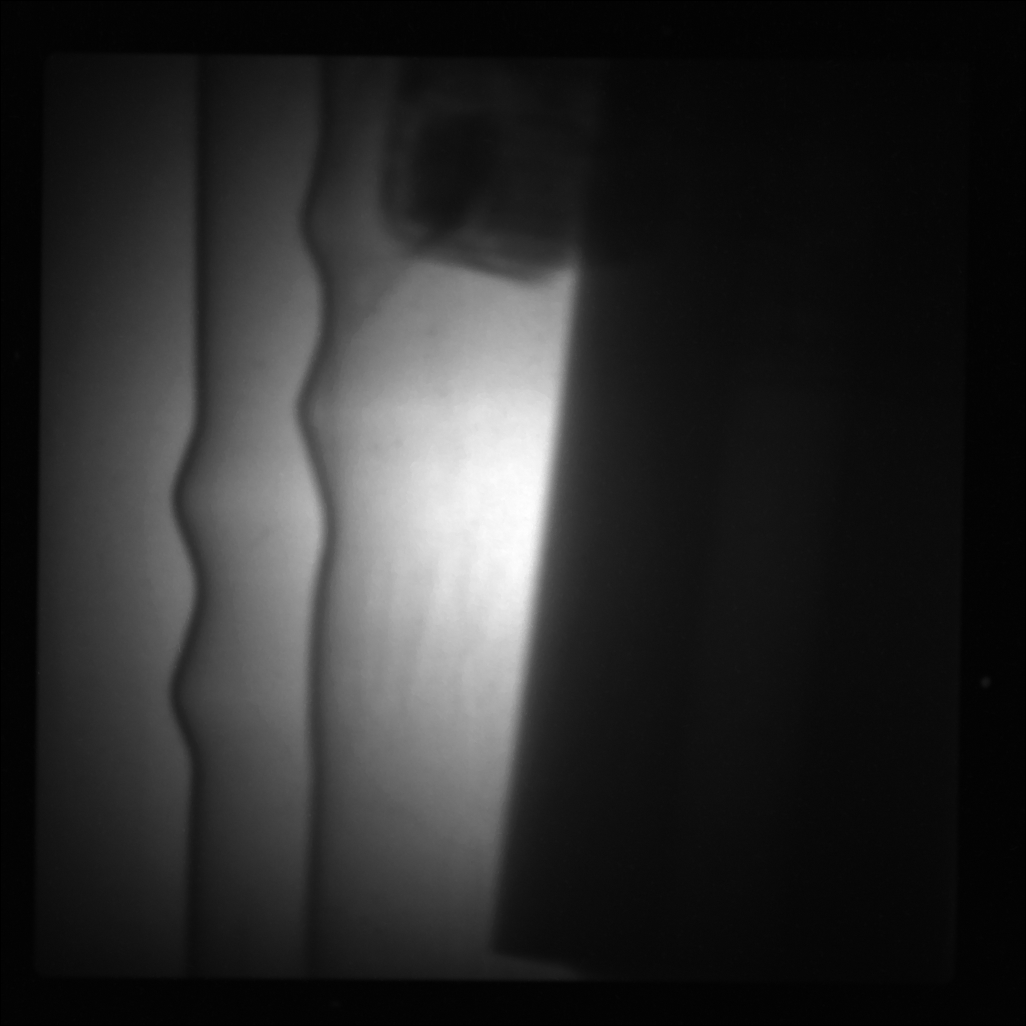 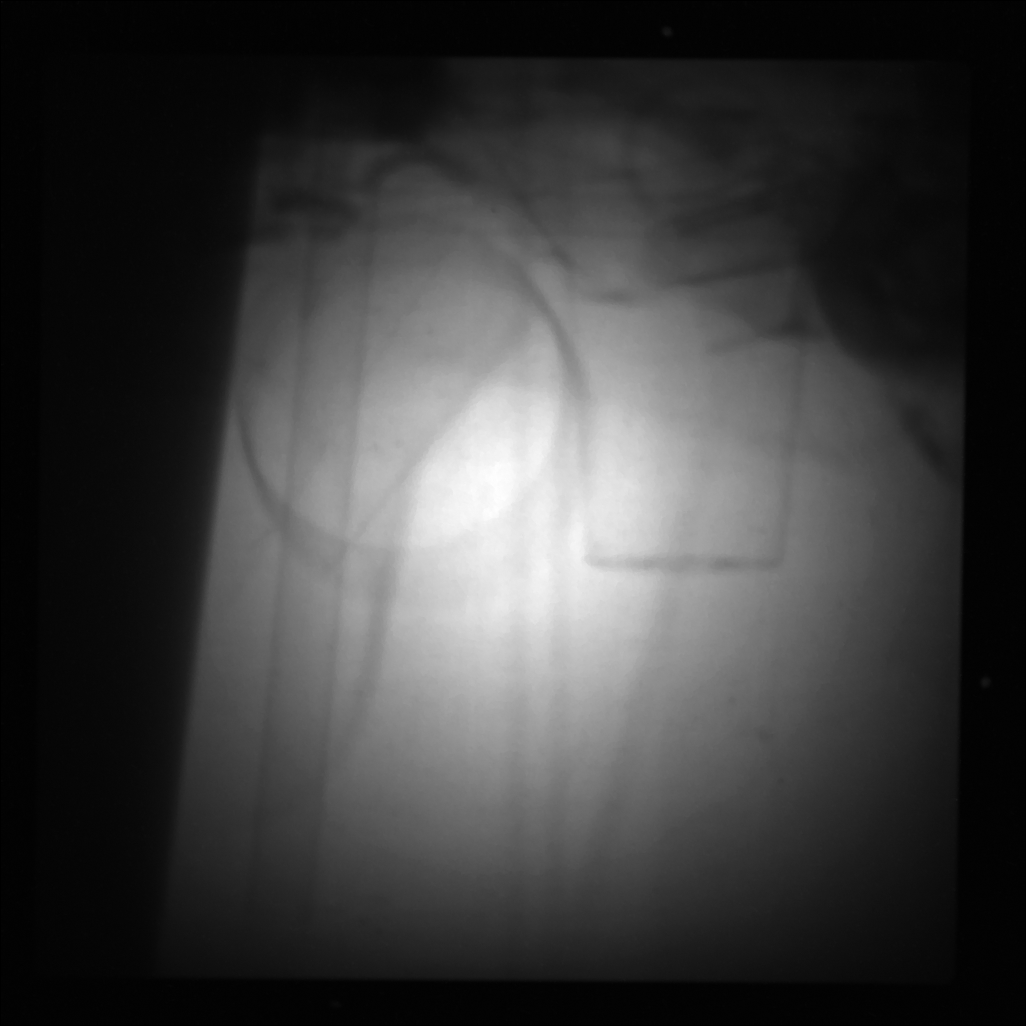 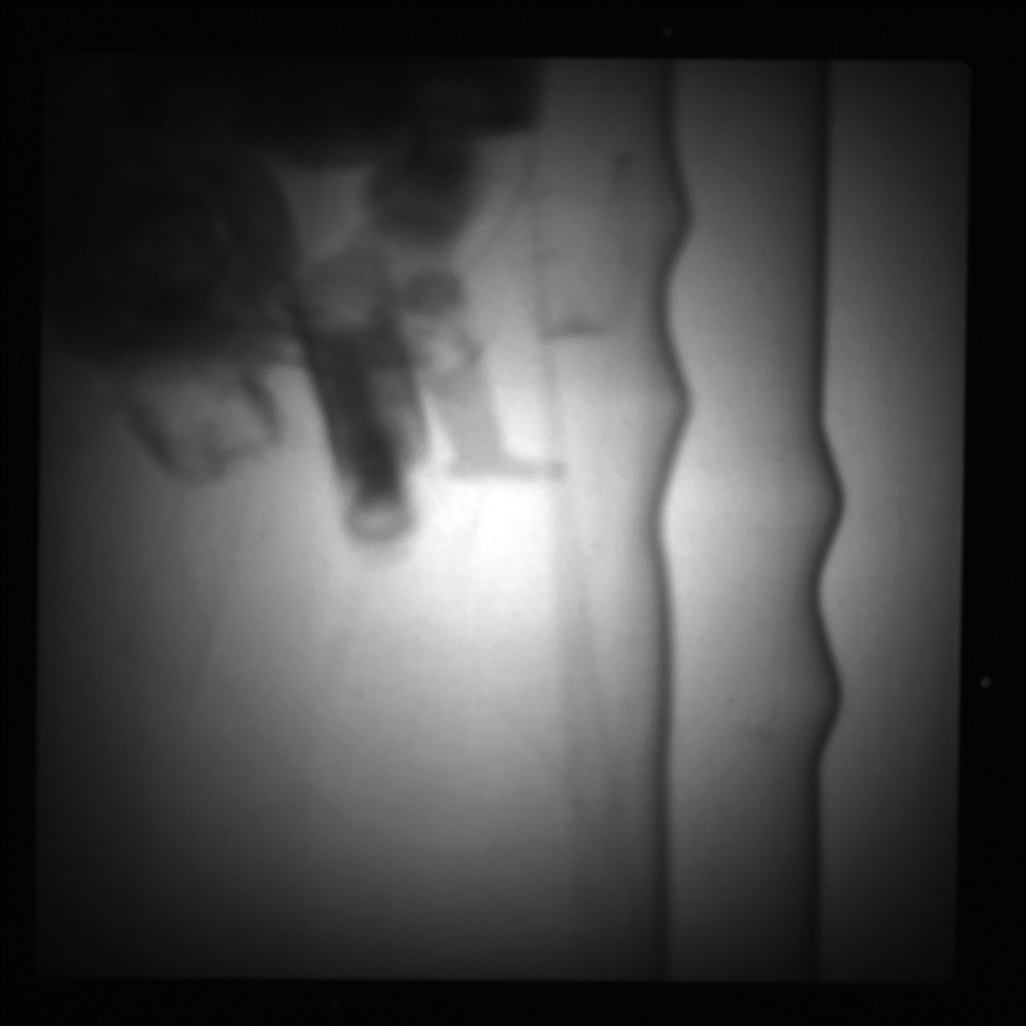 „Dynamic“ range: 1000 to 1660
Dr. Thomas Bücherl (TUM) | ZTWB Radiochemie München (RCM) | WCNR-11
12
Results – Transmission measurements
Data ready for reconstruction
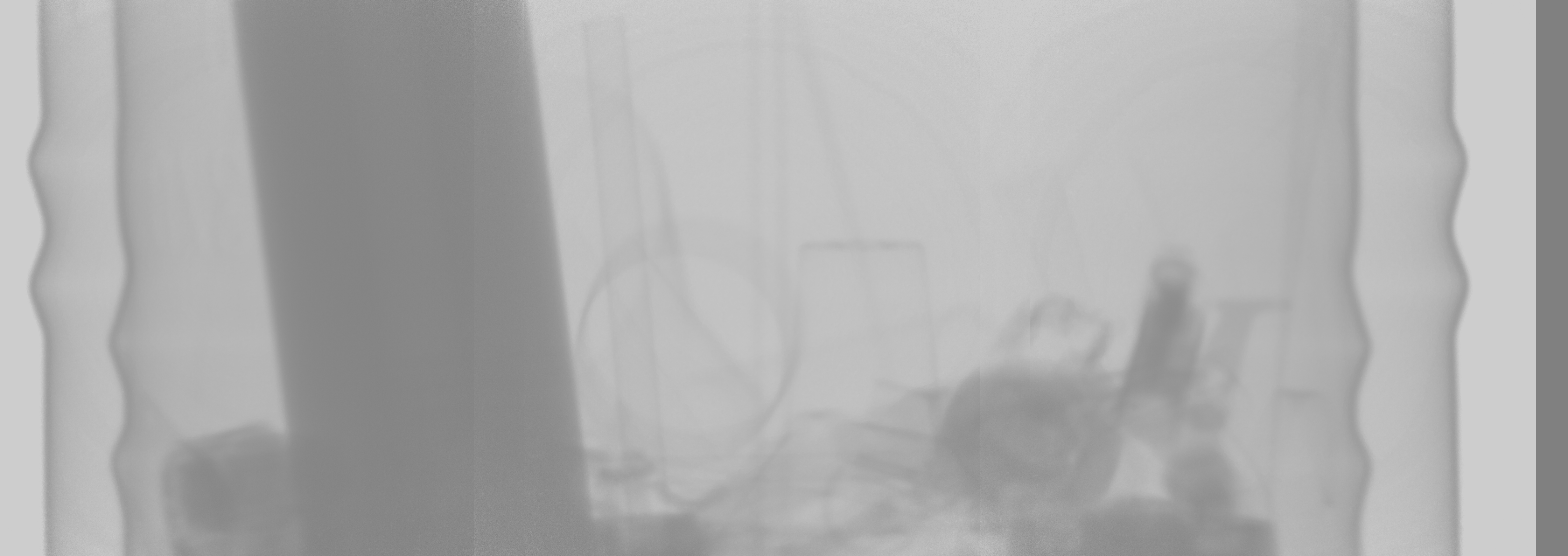 Some “interesting” observations:
Some “moving” objects 
Stitching not really satisfying!
Dr. Thomas Bücherl (TUM) | ZTWB Radiochemie München (RCM) | WCNR-11
13
Results – Transmission measurements
Stitching
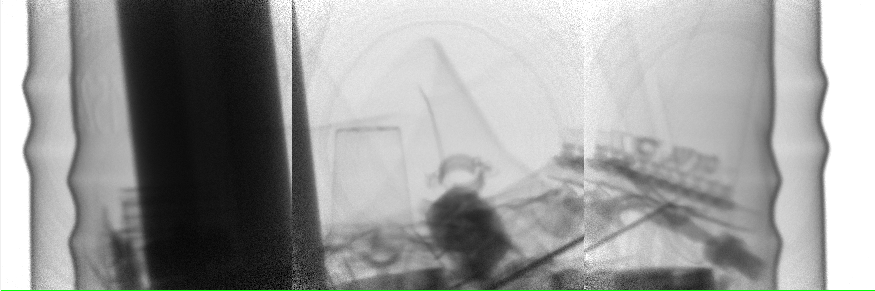 Dr. Thomas Bücherl (TUM) | ZTWB Radiochemie München (RCM) | WCNR-11
14
Results – Transmission measurements
Stitching
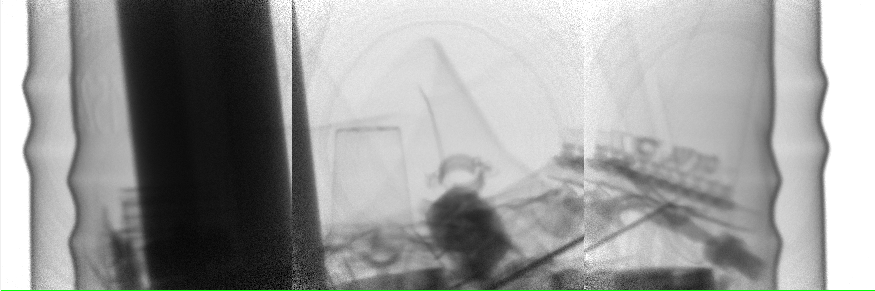 327.54 °
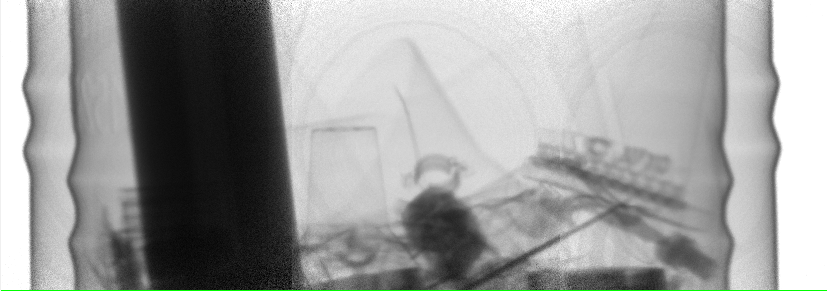 327.54°
Overlap of 143 pixels
Dr. Thomas Bücherl (TUM) | ZTWB Radiochemie München (RCM) | WCNR-11
15
Results – Transmission measurements
Stitching
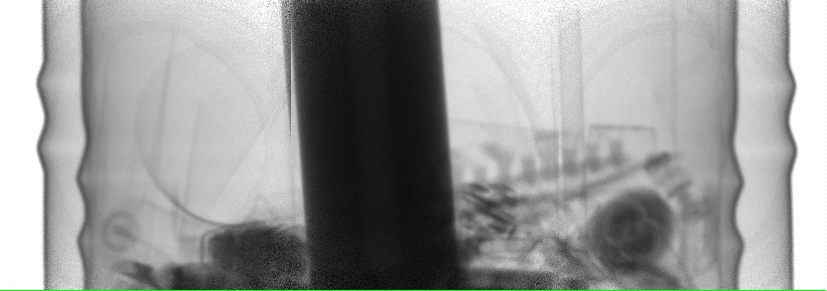 52.52°
Overlap of 143 pixels
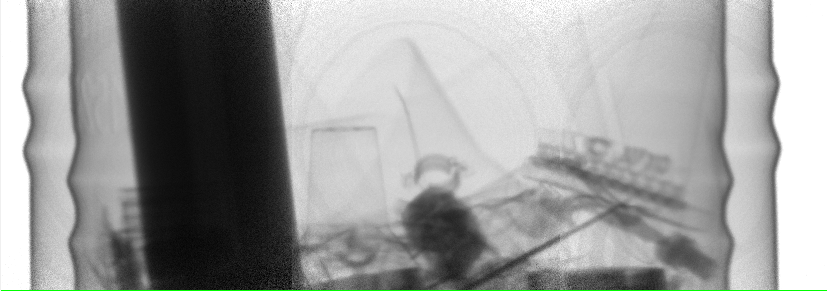 327.54°
Overlap of 143 pixels
Dr. Thomas Bücherl (TUM) | ZTWB Radiochemie München (RCM) | WCNR-11
16
Results – Transmission measurements
Stitching
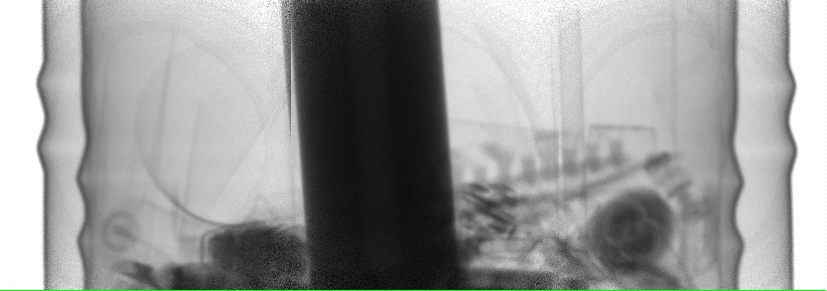 52.52°
Overlap of 143 pixels
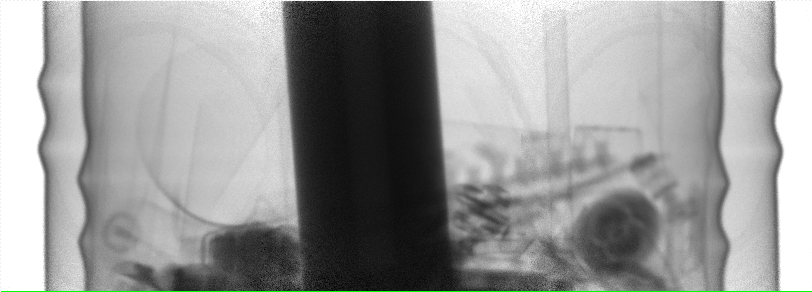 52.52 °
Overlap of 189 pixels
Dr. Thomas Bücherl (TUM) | ZTWB Radiochemie München (RCM) | WCNR-11
17
Results – Transmission measurements
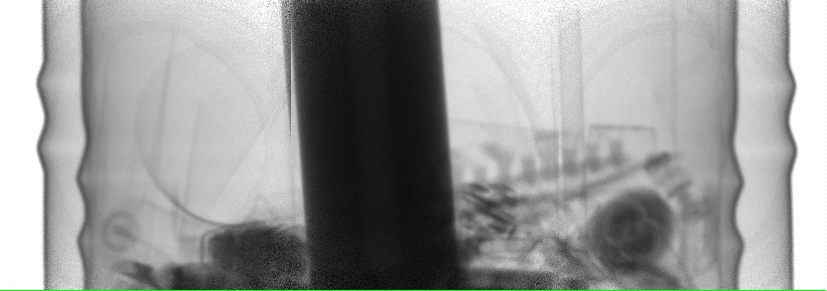 52.52°
Overlap of 143 pixels
Stitching process remains a big challange!
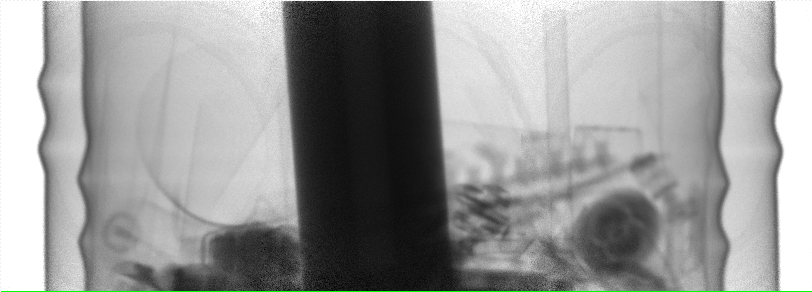 Difference of ~ 7 mm
52.52 °
Overlap of 189 pixels
Dr. Thomas Bücherl (TUM) | ZTWB Radiochemie München (RCM) | WCNR-11
18
Results – Transmission measurements
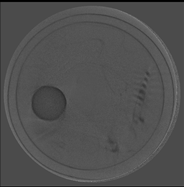 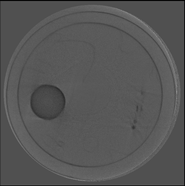 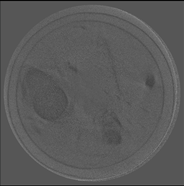 Due to beam divergence, scattering effects etc. reconstruction does not result in an acceptable image quality
Dr. Thomas Bücherl (TUM) | ZTWB Radiochemie München (RCM) | WCNR-11
19
Comparison with g-transmission measurements
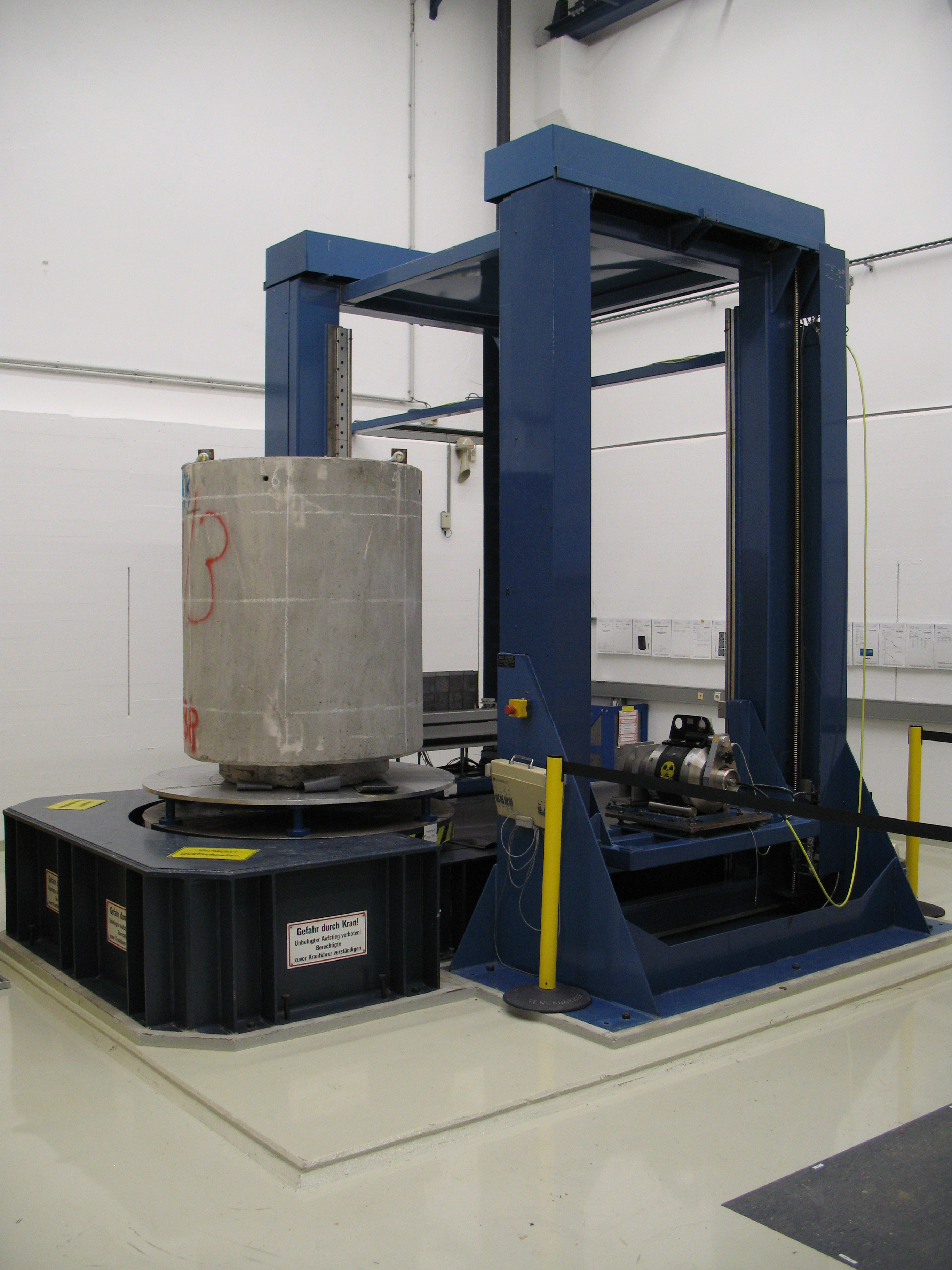 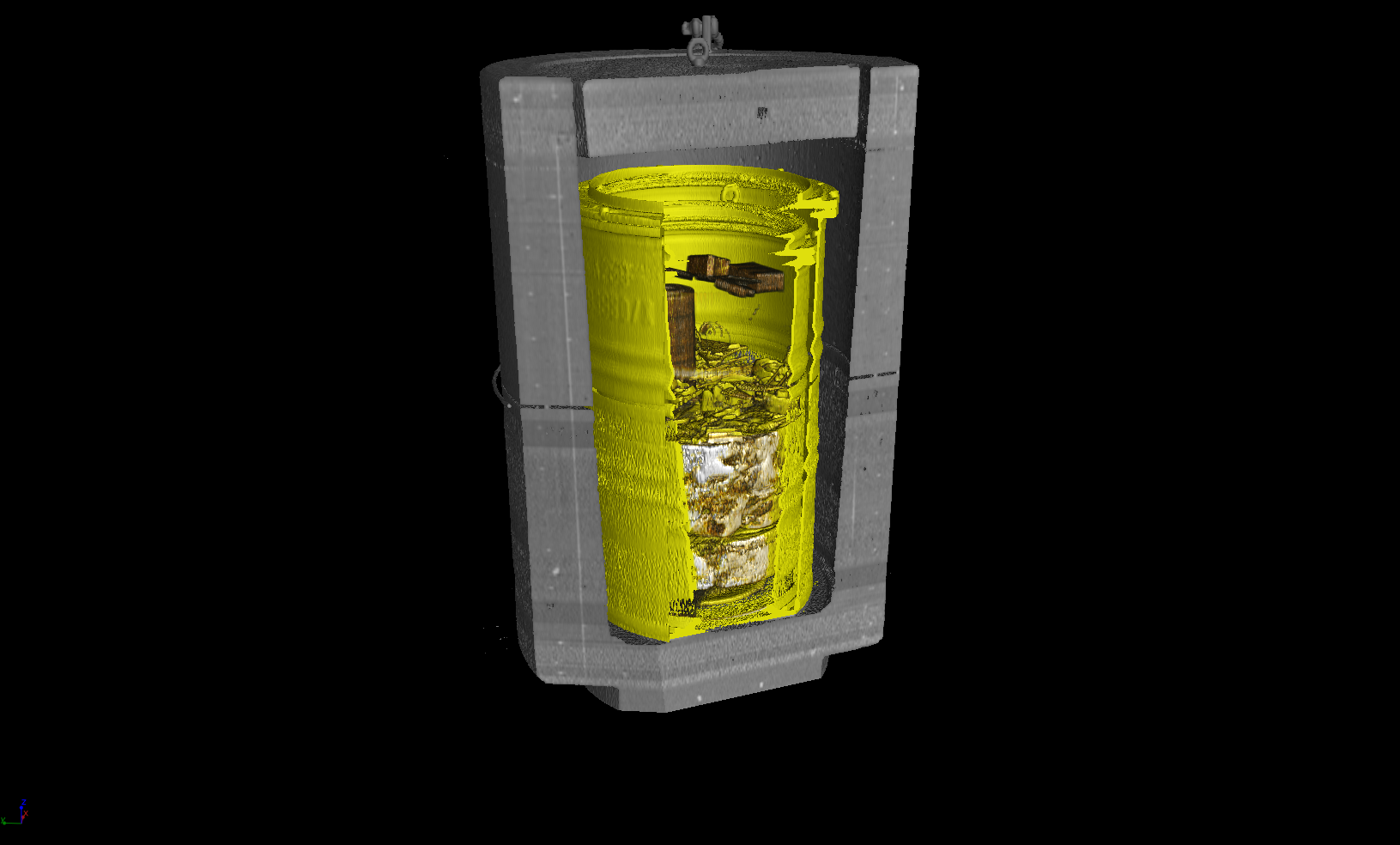 g-transmission tomography is still superior to fission neutron transmission tomography!
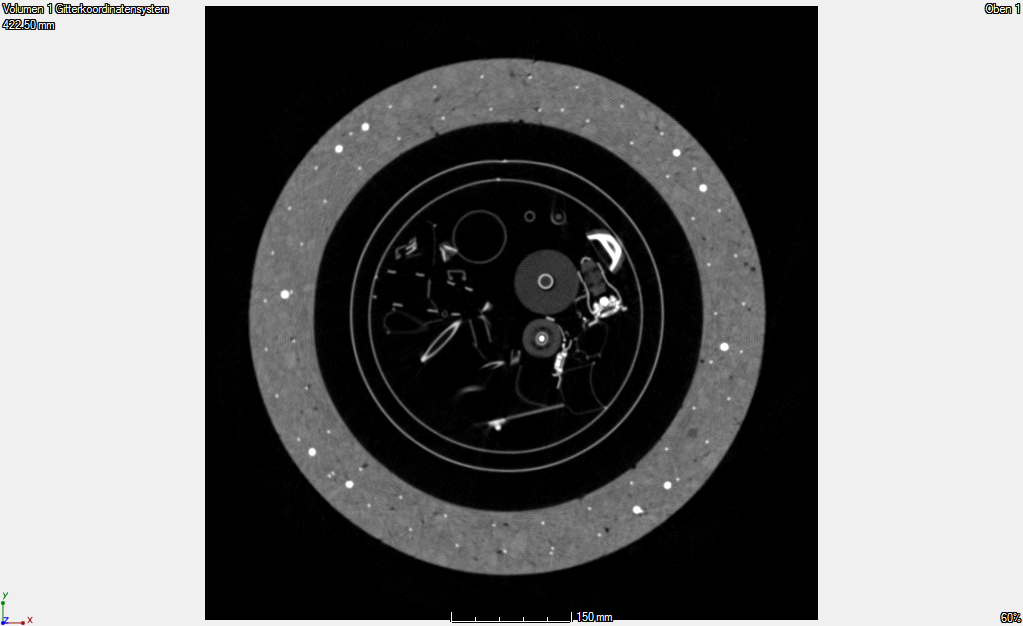 Integrated Tomgraphy System (ITS) @ RCM
2D
3D
Dr. Thomas Bücherl (TUM) | ZTWB Radiochemie München (RCM) | WCNR-11
20
Data evaluation - emission measurements
raw data (2048 pixels x 2048 pixels)
binning (5 pixels)
shift-correction
reconstruction with 
FBP and
Maximum likelihood maximum estimator[3] (MLEM)
[3] http://campar.in.tum.de/twiki/pub/Main/MoritzBlume/EMPET.pdf
Dr. Thomas Bücherl (TUM) | ZTWB Radiochemie München (RCM) | WCNR-11
21
Results – emission measurements
No images, when sources were in the drum (any position)
Sources too weak!


Rough estimation: 	
minimum distance sample – converter: 30 cm
no attenuation assumed
source strength: 2.2∙106 s-1

	 	about 900 n/cm2
	  	about 0,2 n/pixel

	 	measuring time of much more than 1 hour per 	projection required!
Dr. Thomas Bücherl (TUM) | ZTWB Radiochemie München (RCM) | WCNR-11
22
Results – emission measurements
„Strong“ source close to the detector 

distance: 3 cm
converter for fast neutrons
measuring time per image: 3500 s per projection
golden ratio (in total 207 angular positions)
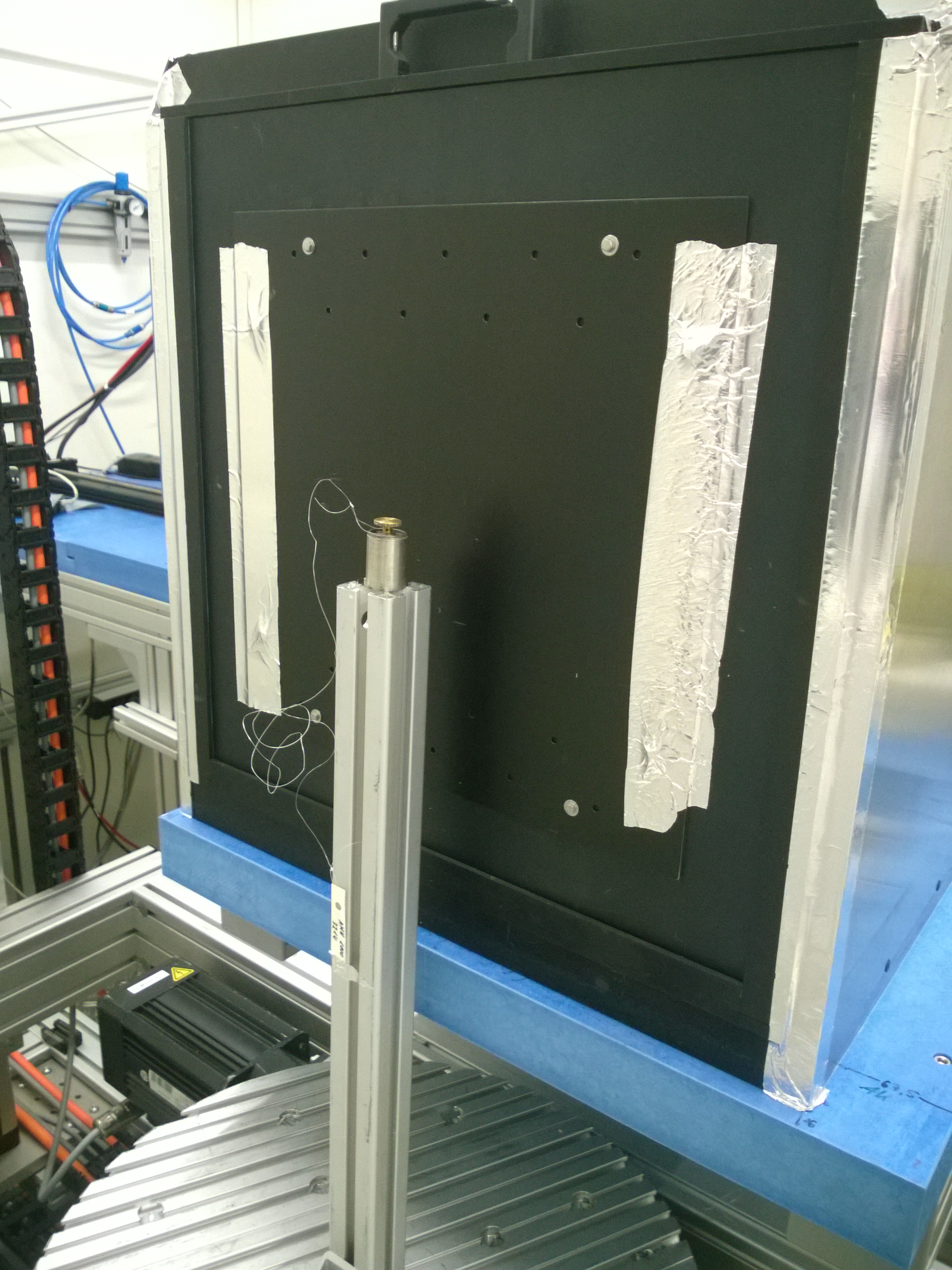 Dr. Thomas Bücherl (TUM) | ZTWB Radiochemie München (RCM) | WCNR-11
23
Results – emission measurements
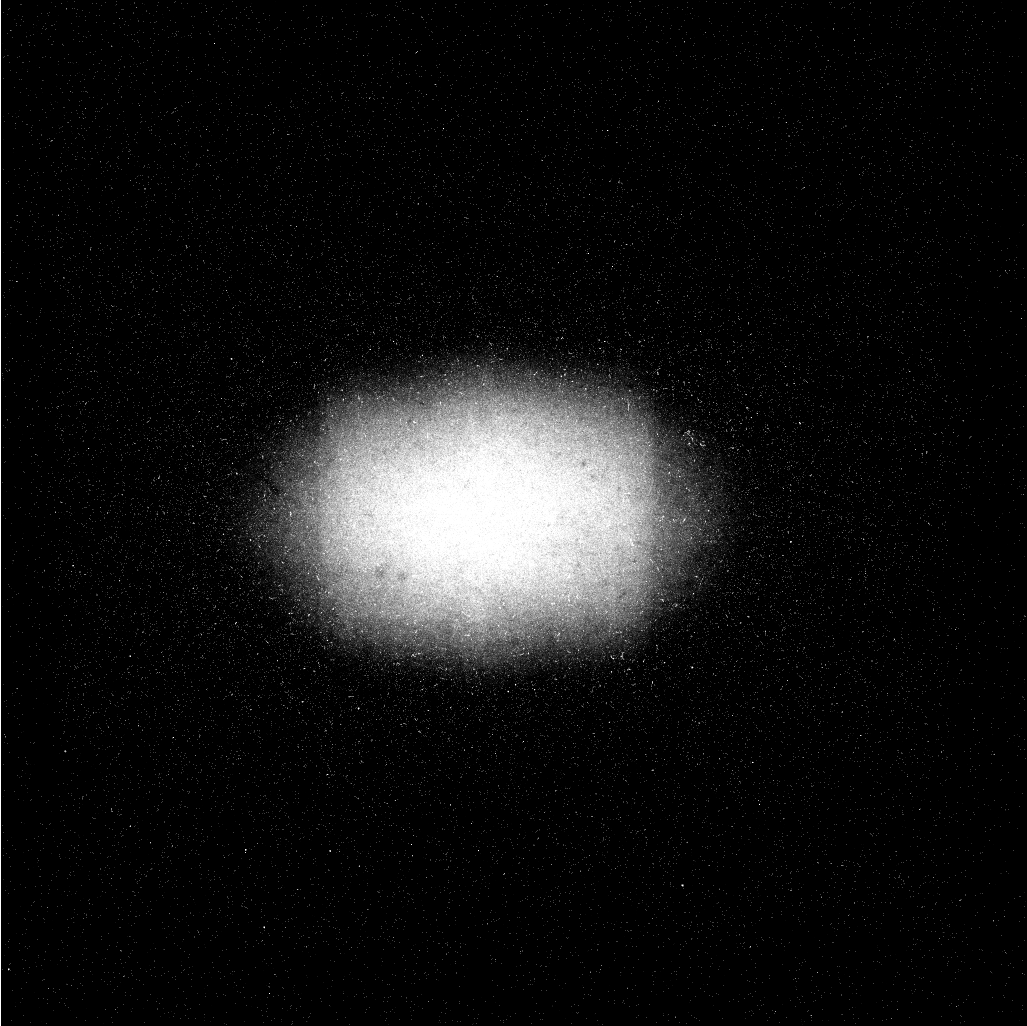 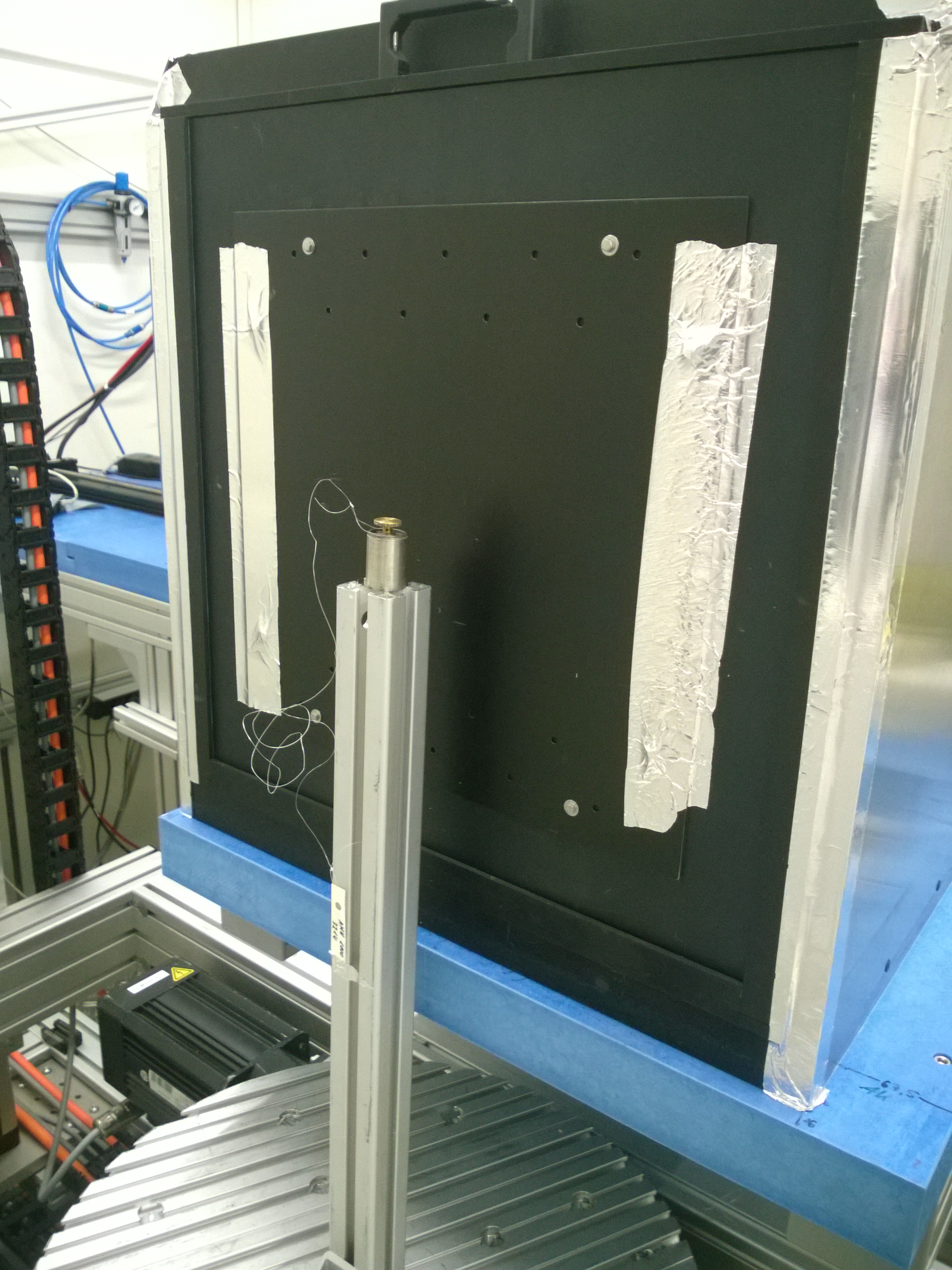 „Dynamic“ range: 1662 to 1926
Dr. Thomas Bücherl (TUM) | ZTWB Radiochemie München (RCM) | WCNR-11
24
Results – emission measurements
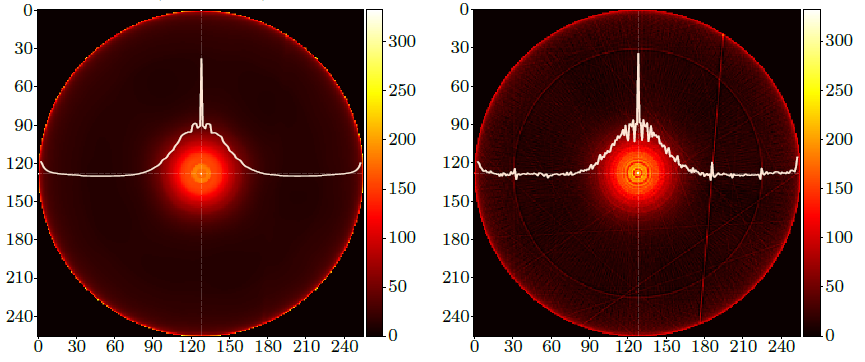 FBP-reconstruction using ramp-filter
MLEM-reconstruction after 30 iterations and smoothing filter applied
Dr. Thomas Bücherl (TUM) | ZTWB Radiochemie München (RCM) | WCNR-11
25
Summary and Outlook
Is fission neutron tomography on large volume samples possible?

Yes, but …

challenges arise from 
image processing (especially stitching) and 
“moving” objects 

Further investigations required  next R&D topics!

applicability depends strongly on the matrix composition (material, density, thickness)

neutron flux available at NECTAR is on the lower limit for these investigations
Dr. Thomas Bücherl (TUM) | ZTWB Radiochemie München (RCM) | WCNR-11
26
Summary and Outlook
Is neutron emission tomography on large volume samples possible?

Yes, but …

-	it strongly depends on their neutron emission rates 

 	Emission neutron tomography at NECTAR was demonstrated, but is only applicable in praxis on large samples (like real waste packages) for extremely high neutron emission rates.

SANDRA
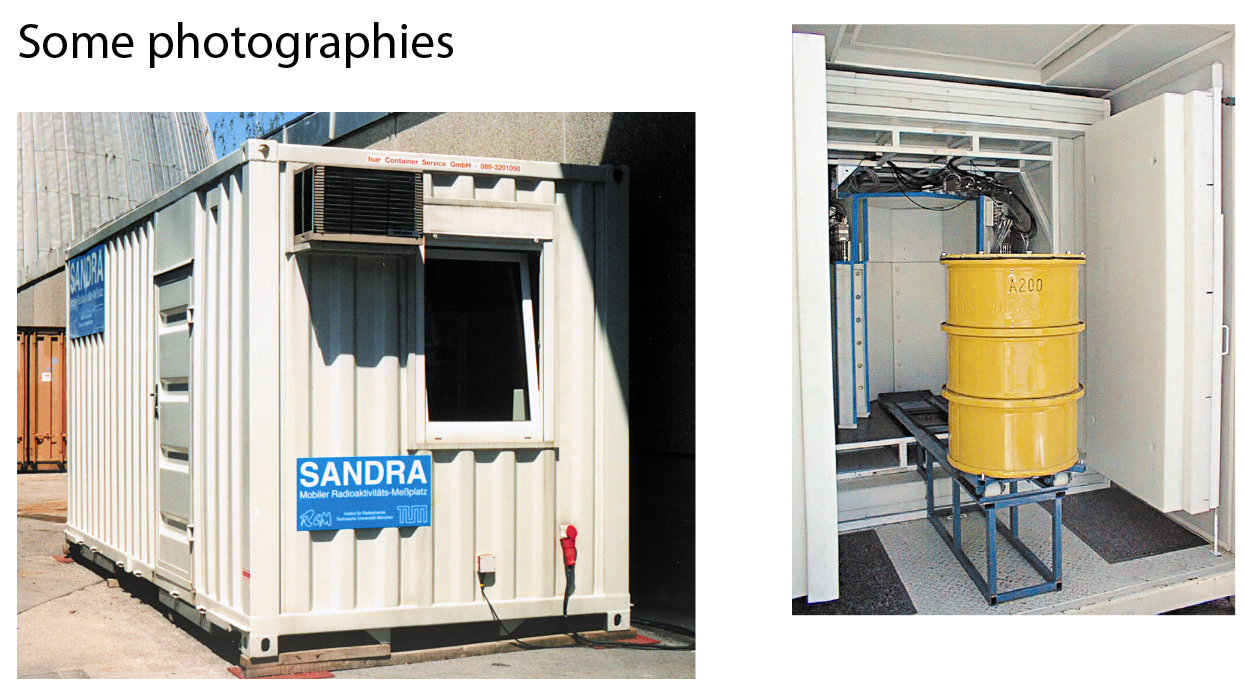 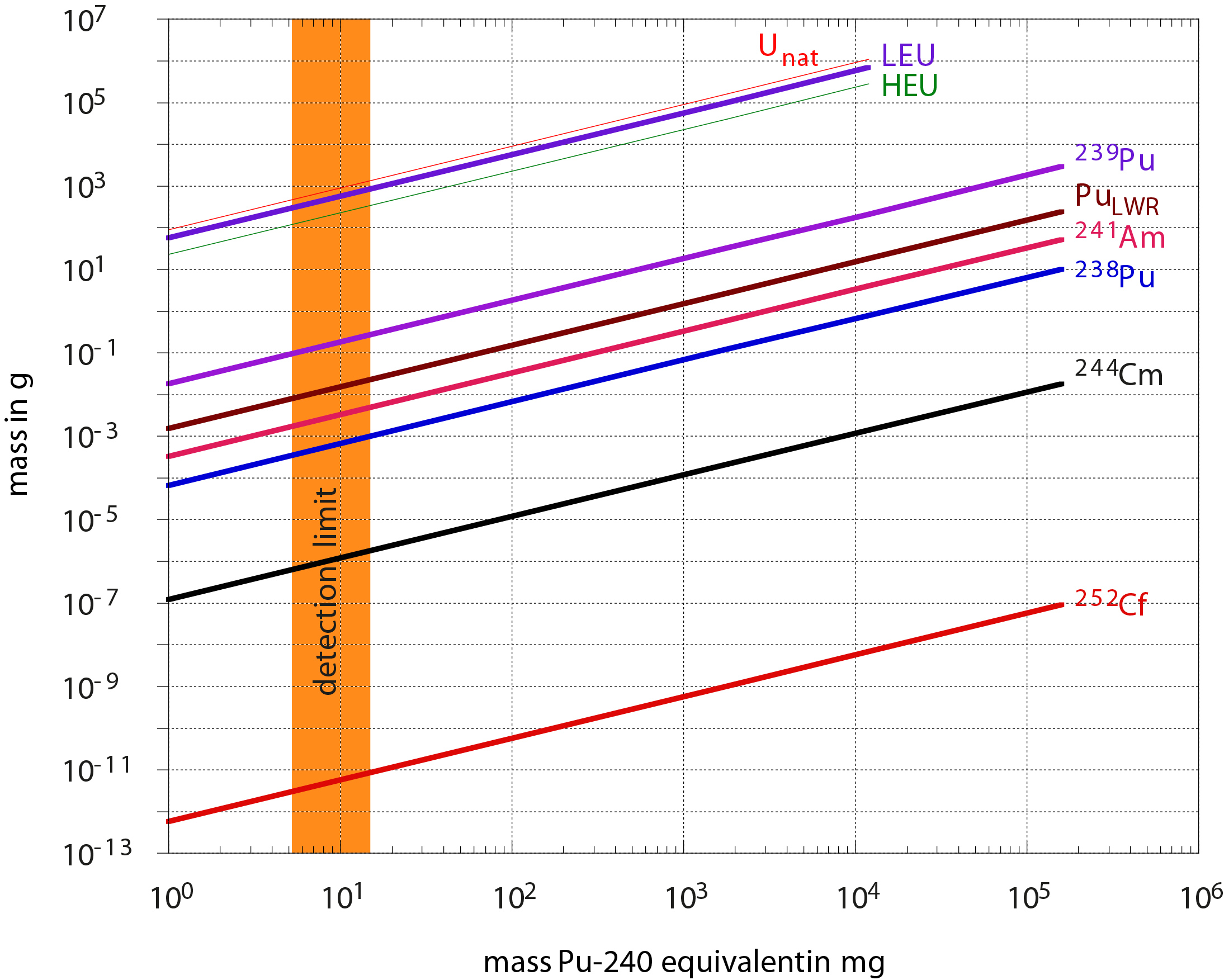 Special Arrangement for Neutron Detection in Radioactive Waste packages
Dr. Thomas Bücherl (TUM) | ZTWB Radiochemie München (RCM) | WCNR-11
27
How to get beam time at NECTAR
get into contact with me (thomas.buecherl@tum.de)

discuss feasibility of planned measurement

submit a proposal (see http://mlz-garching.de/user-office) 

if accepted, contact me for arranging beam time

NEW: Thermal neutrons available at NECTAR, too!
Dr. Thomas Bücherl (TUM) | ZTWB Radiochemie München (RCM) | WCNR-11
28
Acknowledgment:
	Dr. Christoph Lierse von Gostomski
	Thomas Baldauf